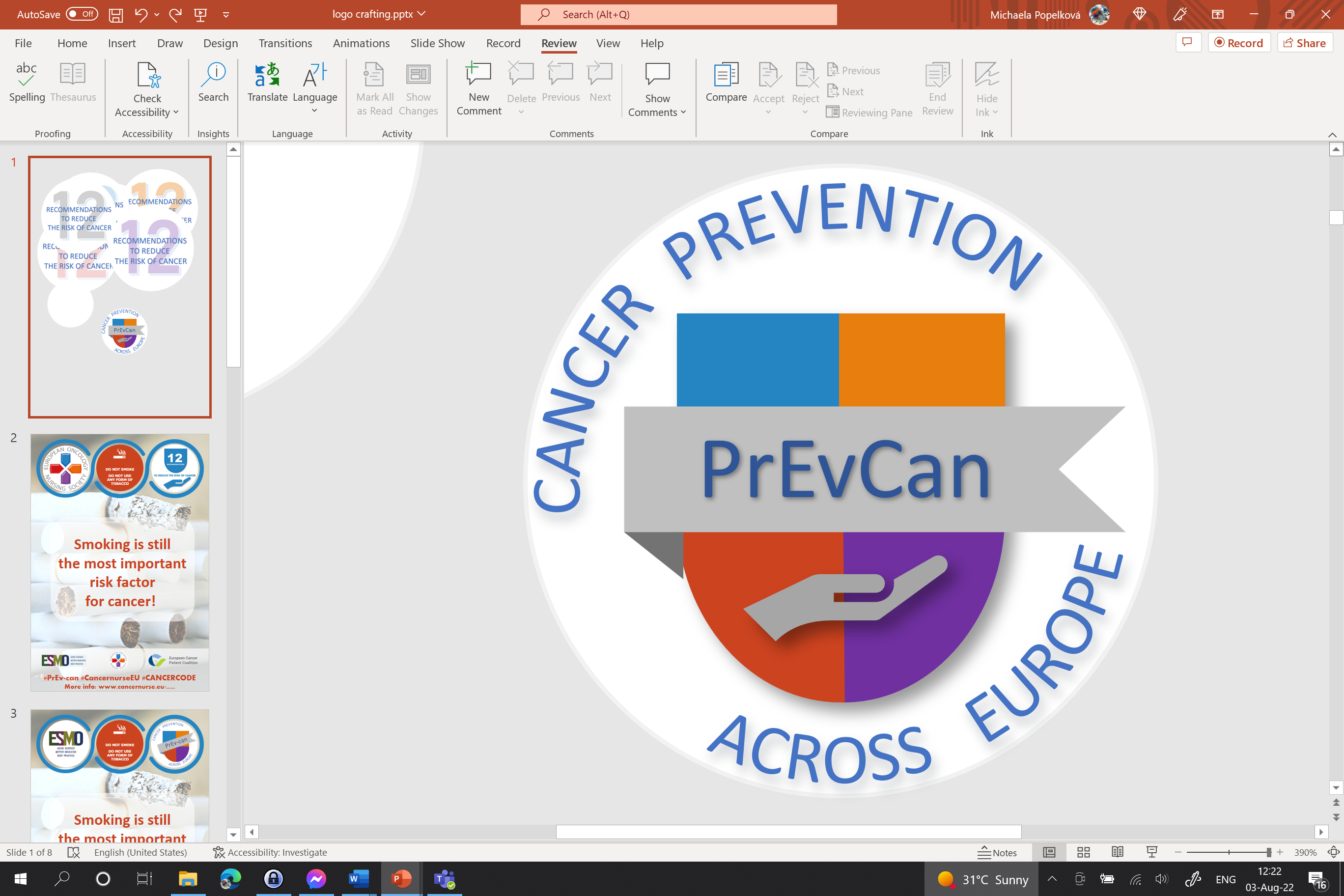 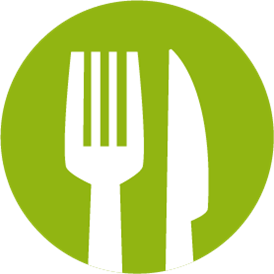 TÁPLÁLKOZZON EGÉSZSÉGESEN
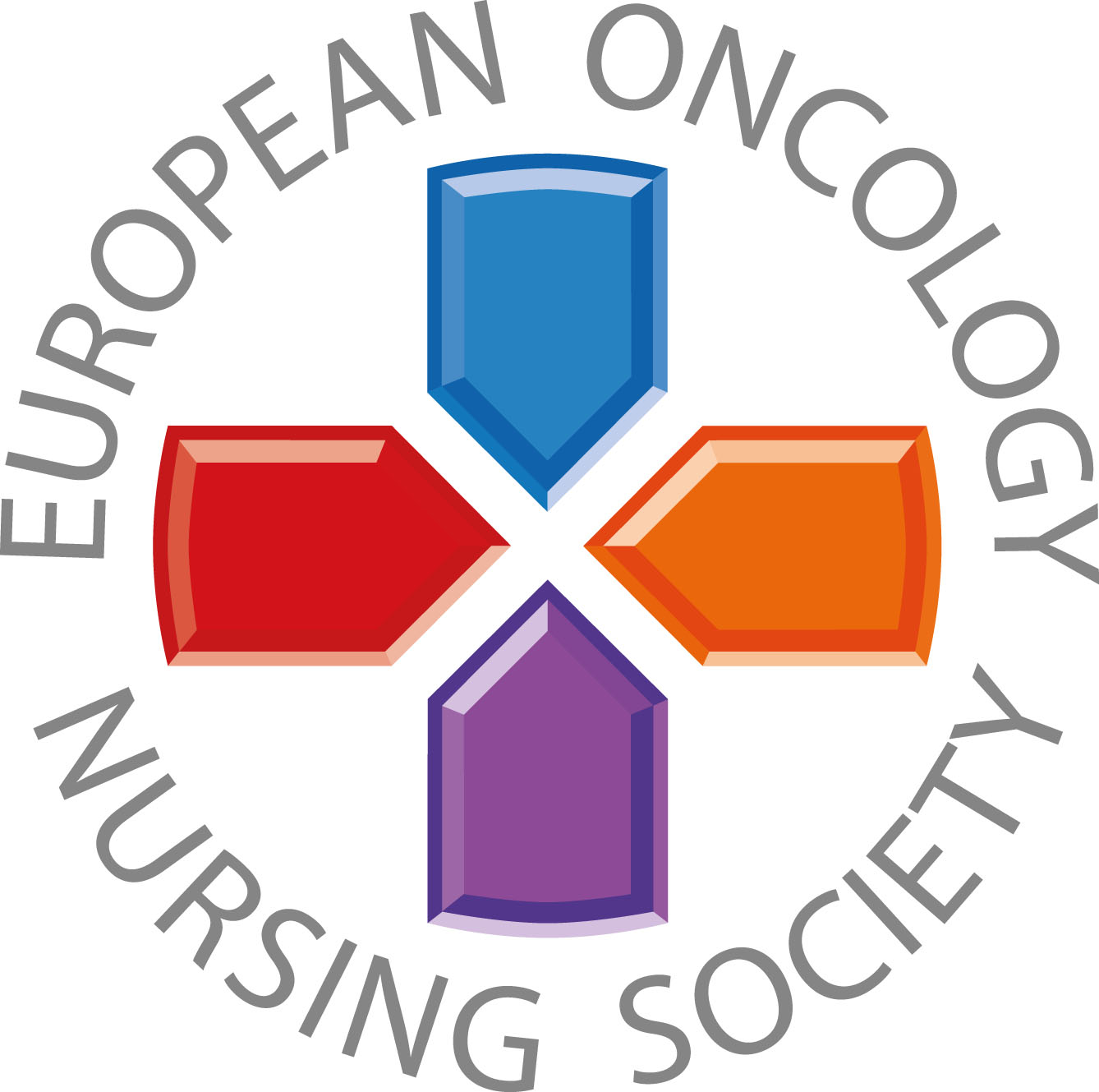 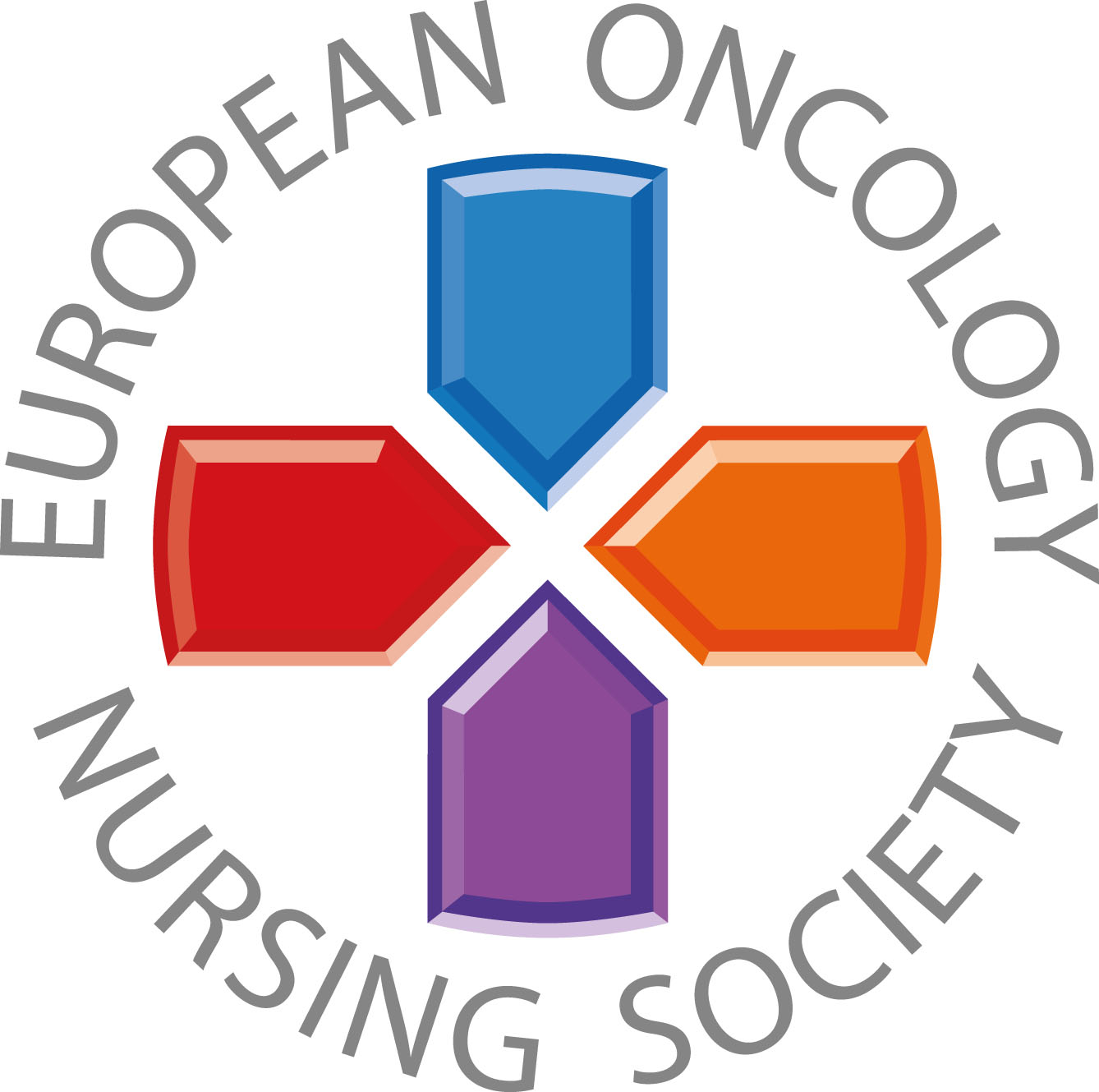 Üzenetek a lakosság részére
#PrEvCan #CANCERCODE
A PrEvCan© kampányt az EONS hívta életre, és legfőbb partnerével, az ESMO-val együttműködésben valósítja meg. További információk: www.cancernurse.eu/prevcan
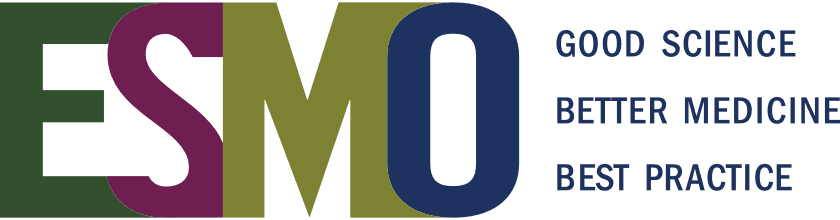 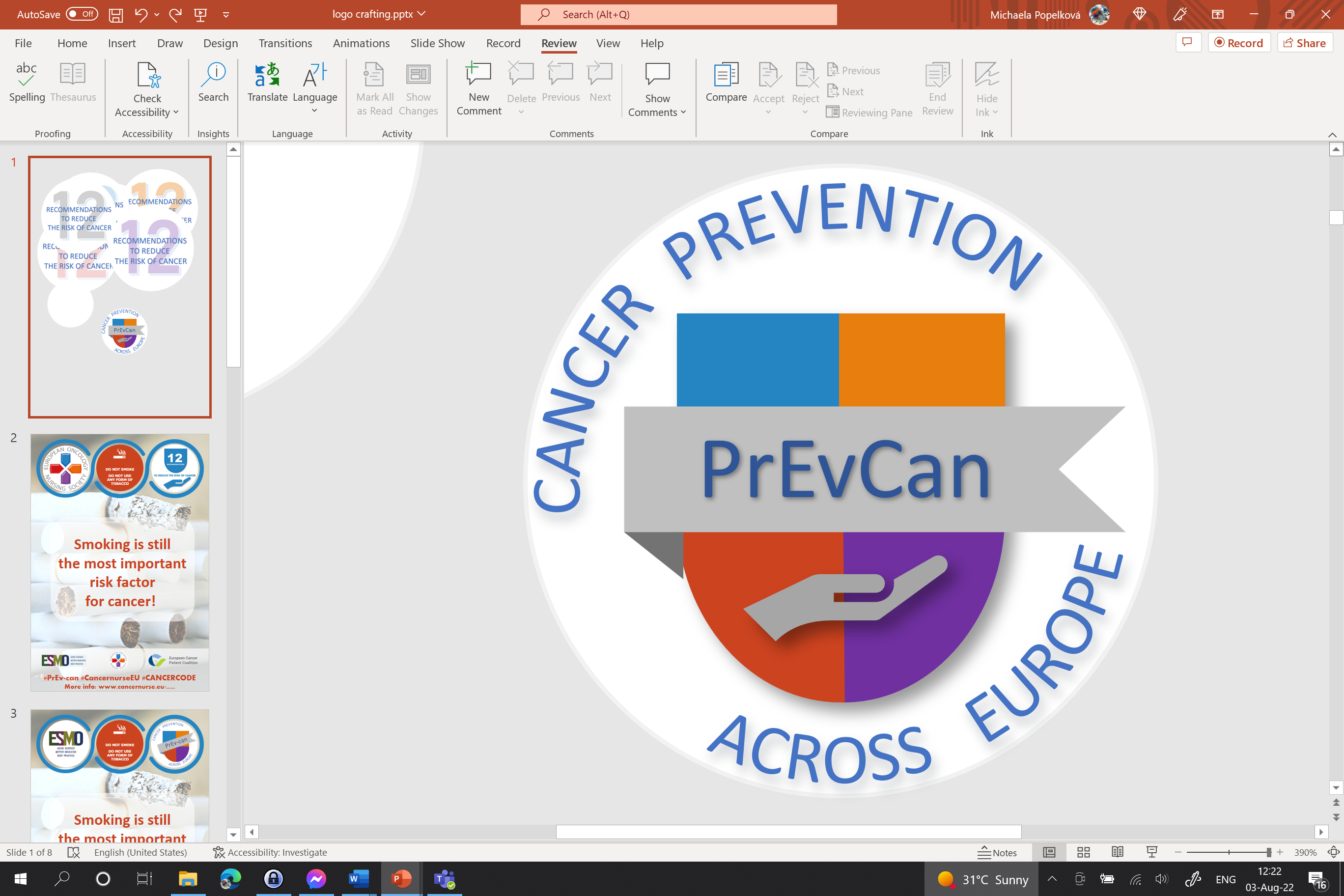 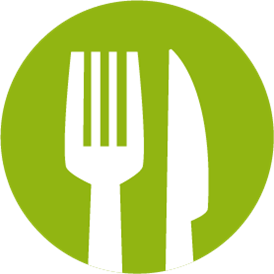 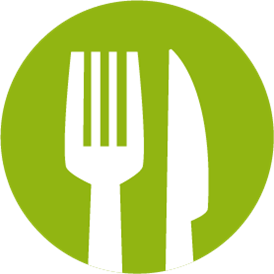 Illessze ide a szervezete logóját
TÁPLÁLKOZZON EGÉSZSÉGESEN
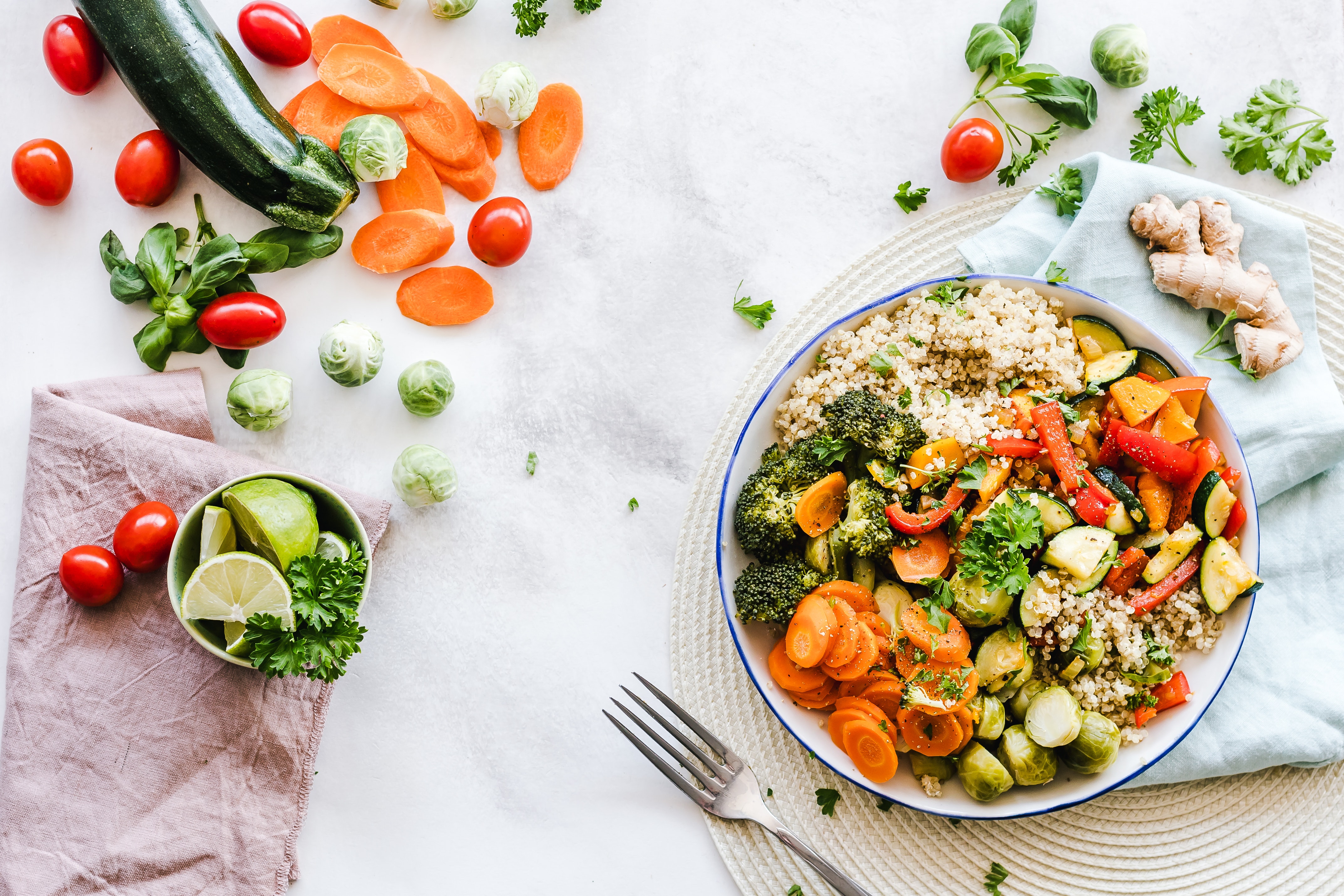 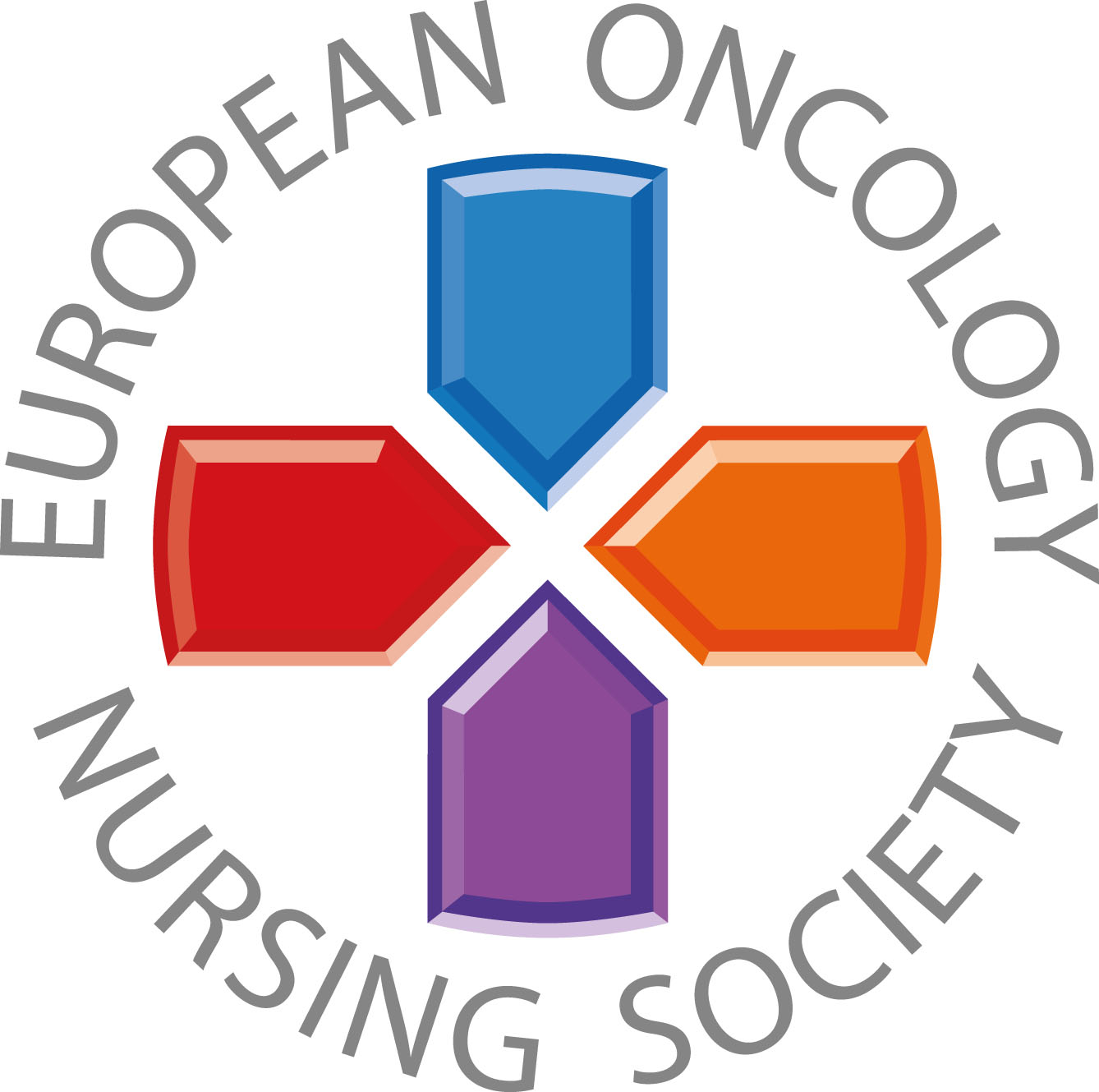 Egyen több, teljes kiőrléső lisztből készült terméket, hüvelyeseket, zöldséget és gyümölcsöt.
#PrEvCan #CANCERCODE
A PrEvCan© kampányt az EONS hívta életre, és legfőbb partnerével, az ESMO-val együttműködésben valósítja meg. További információk: www.cancernurse.eu/prevcan
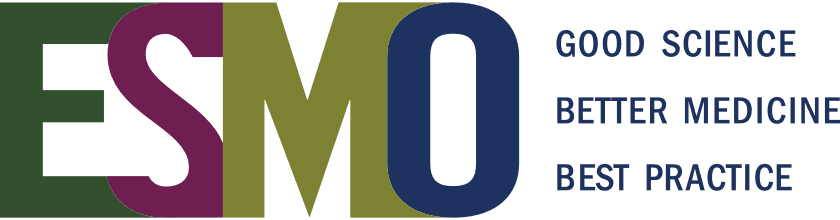 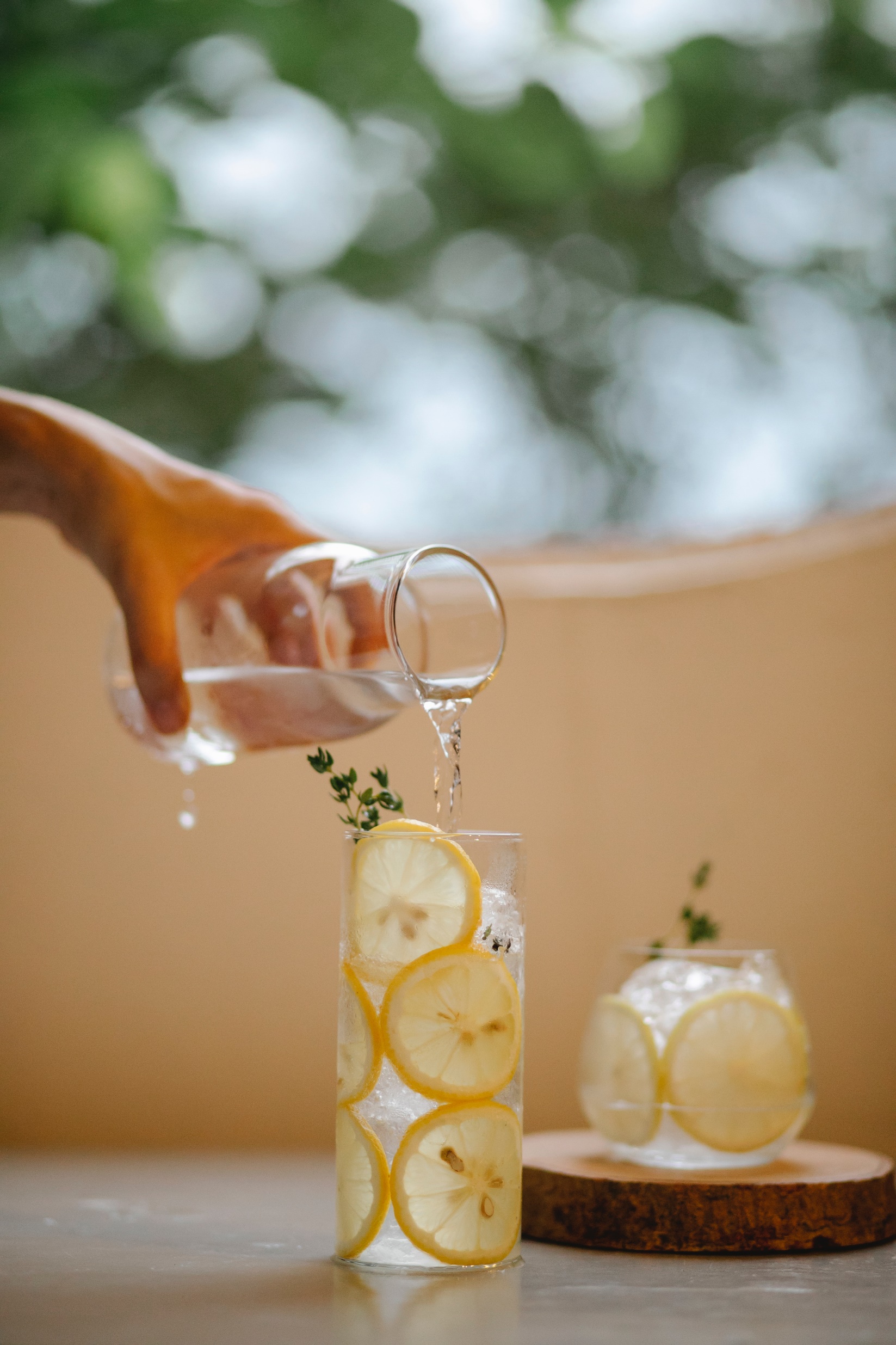 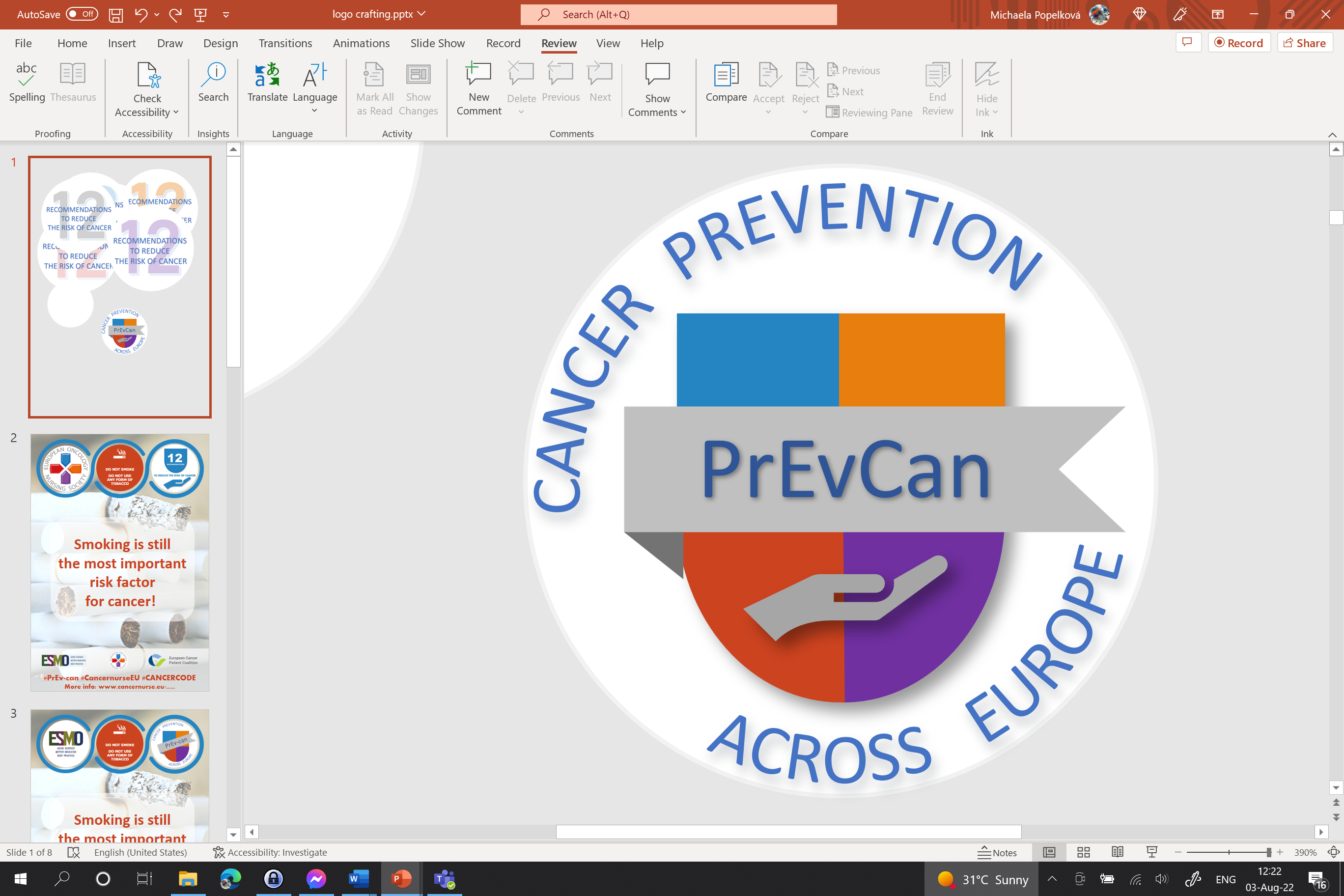 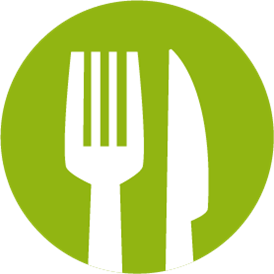 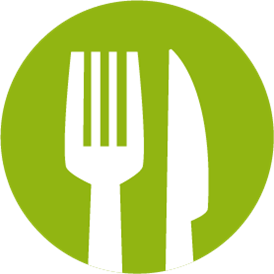 Illessze ide a szervezete logóját
TÁPLÁLKOZZON EGÉSZSÉGESEN
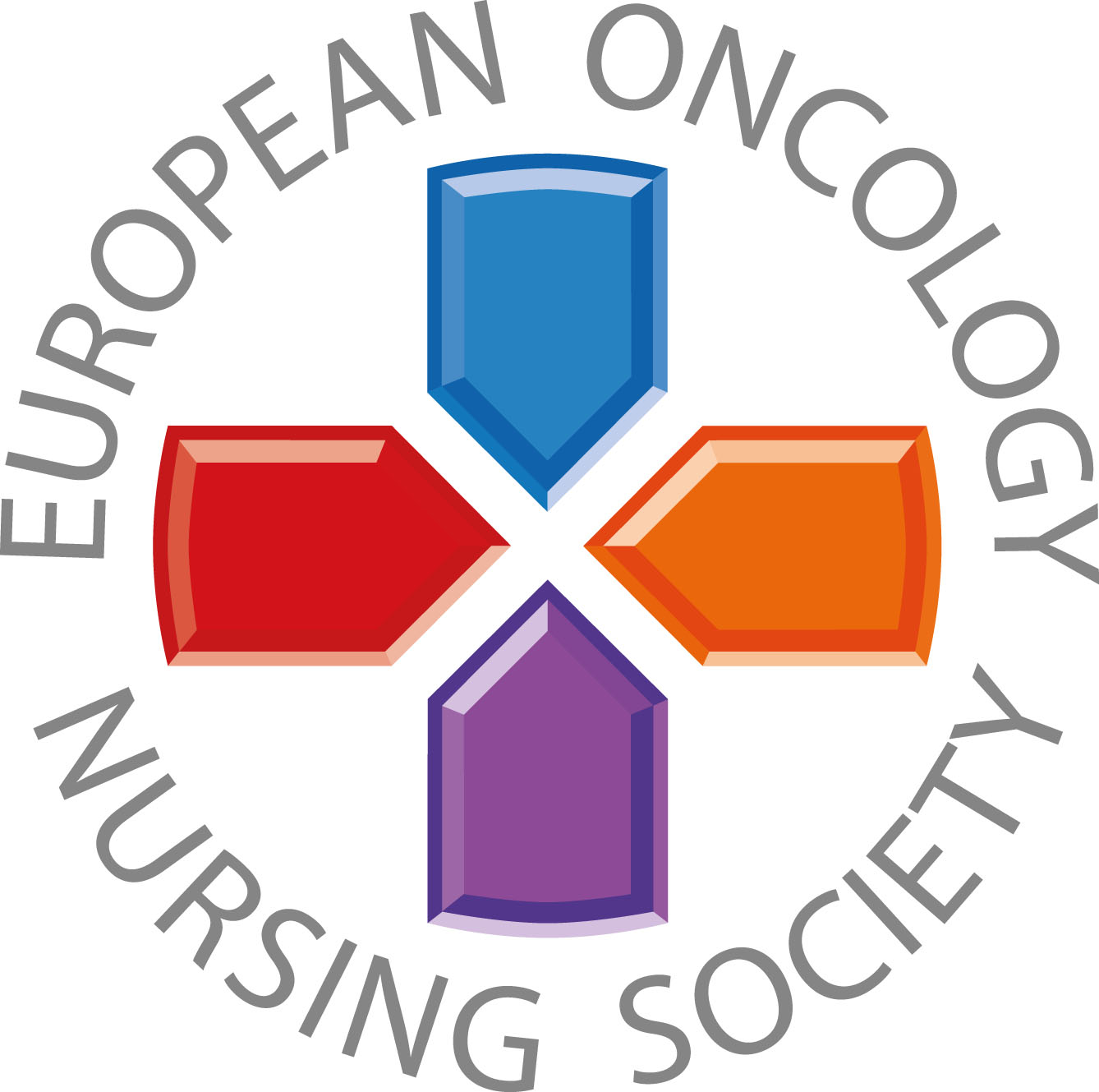 Mértékkel fogyasszon sok cukrot vagy zsírt tartalmazó, magas kalóriatartalmú élelmiszereket, kerülje a cukrozott italokat.
#PrEvCan #CANCERCODE
A PrEvCan© kampányt az EONS hívta életre, és legfőbb partnerével, az ESMO-val együttműködésben valósítja meg. További információk: www.cancernurse.eu/prevcan
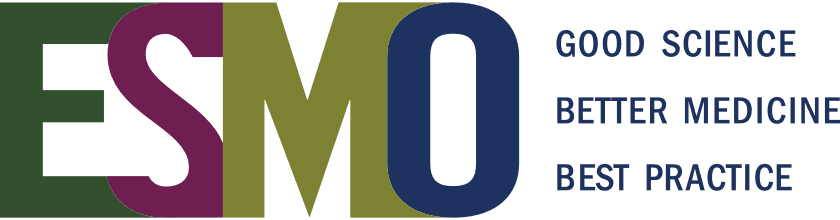 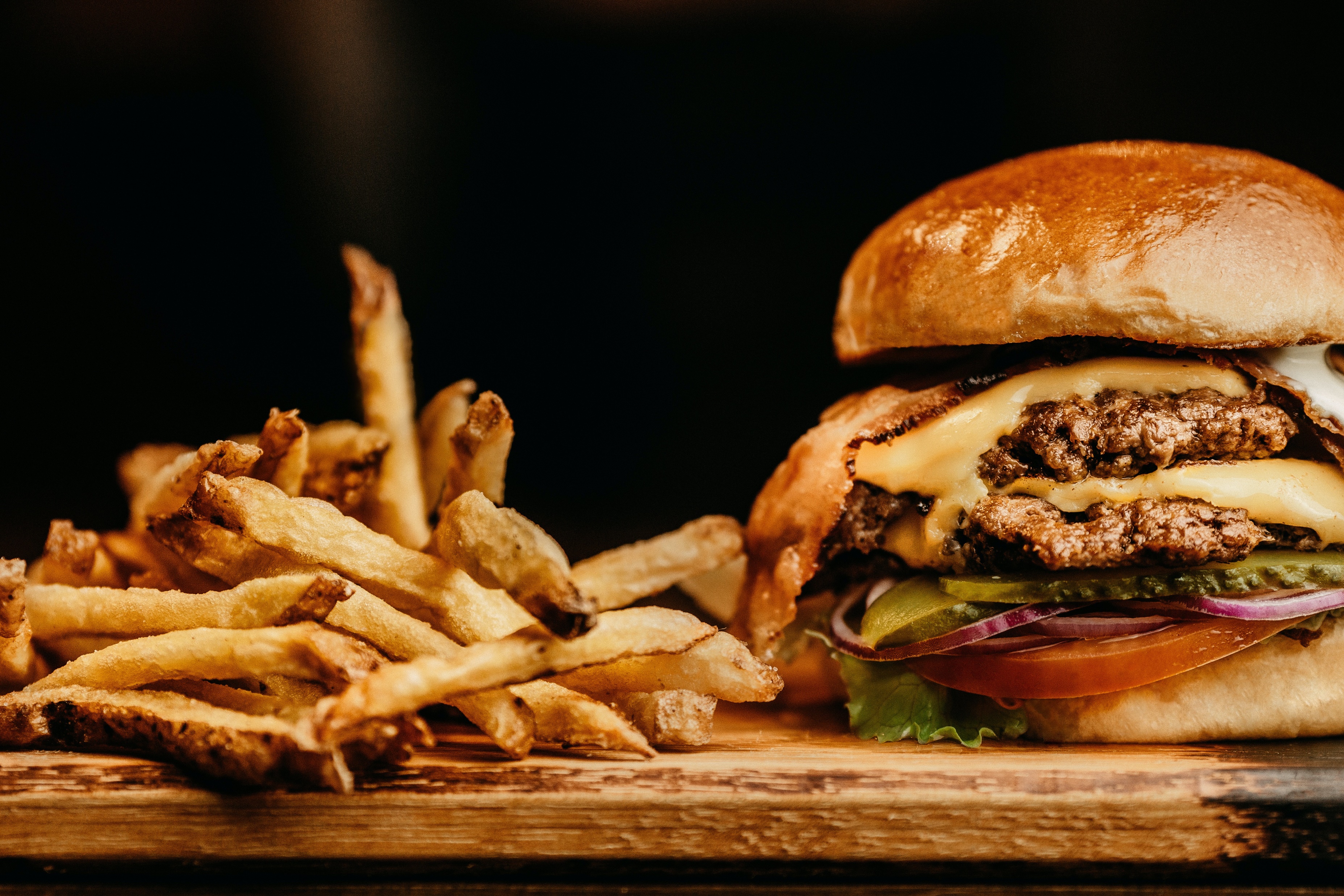 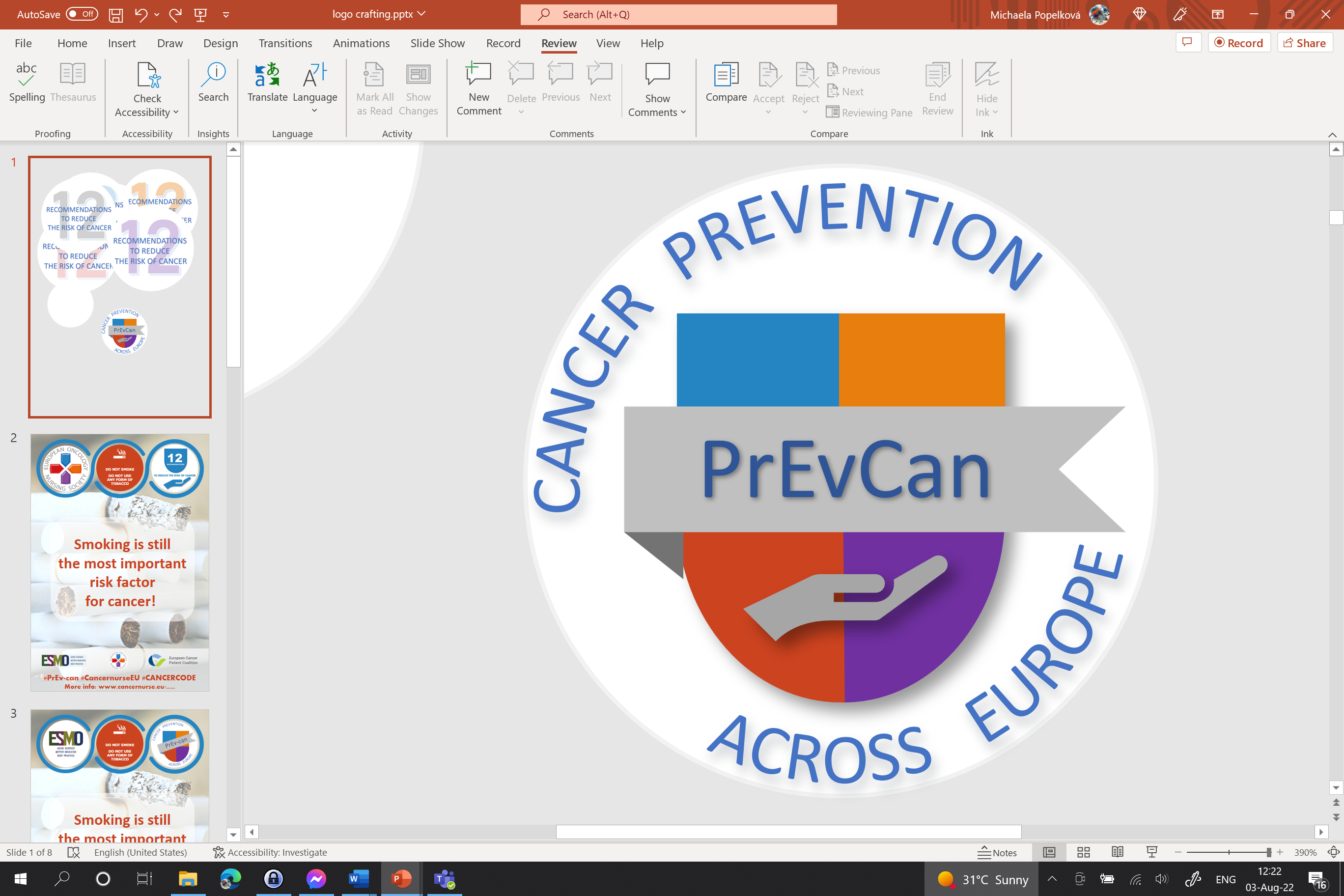 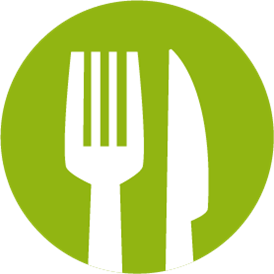 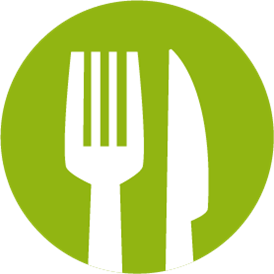 Illessze ide a szervezete logóját
TÁPLÁLKOZZON EGÉSZSÉGESEN
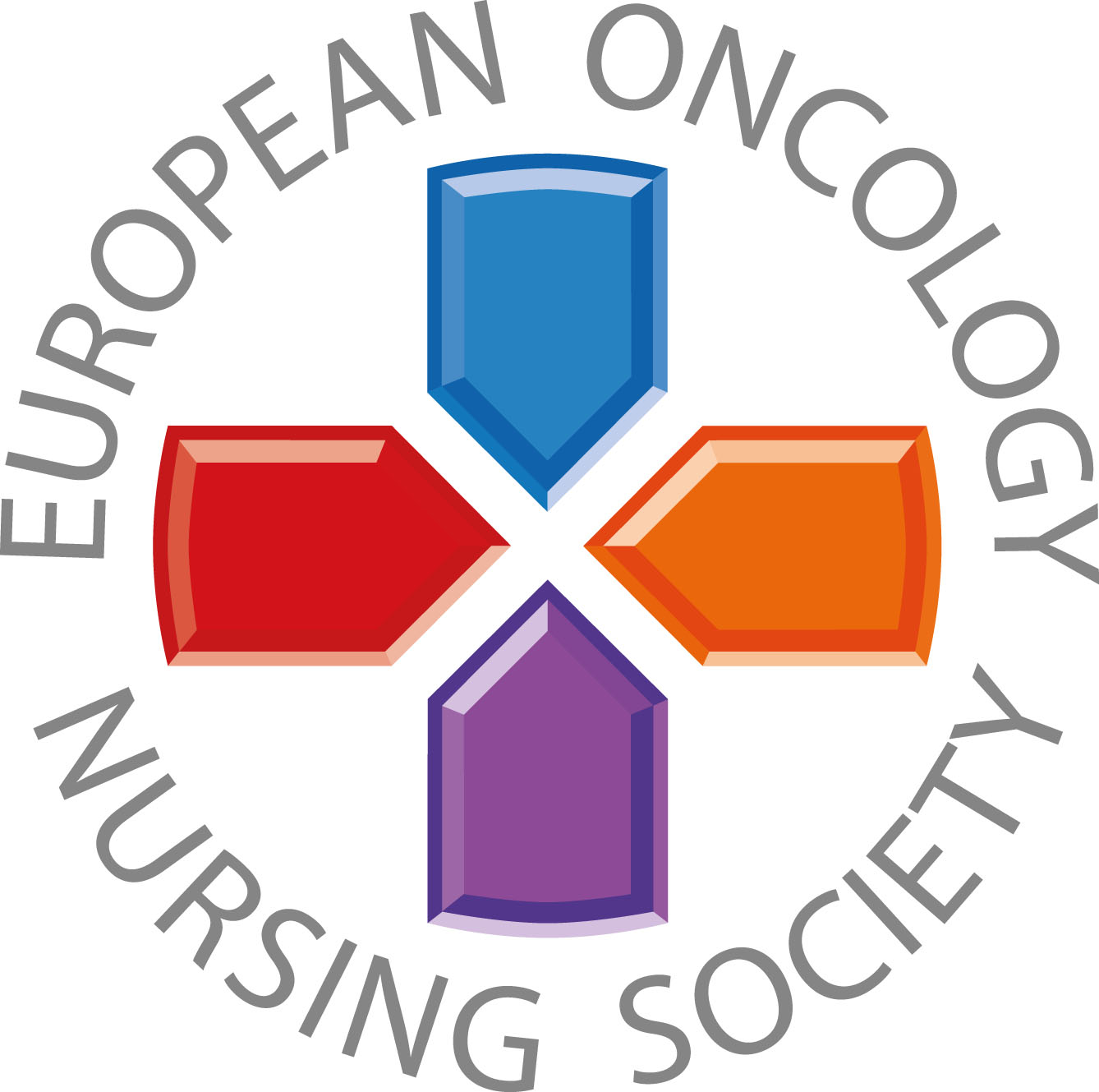 Kerülje a feldolgozott hústermékeket, mértékkel fogyasszon vörös húsokat és magas sótartalmú élelmiszereket.
#PrEvCan #CANCERCODE
A PrEvCan© kampányt az EONS hívta életre, és legfőbb partnerével, az ESMO-val együttműködésben valósítja meg. További információk: www.cancernurse.eu/prevcan
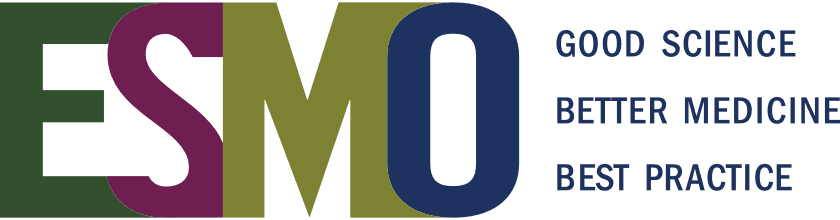 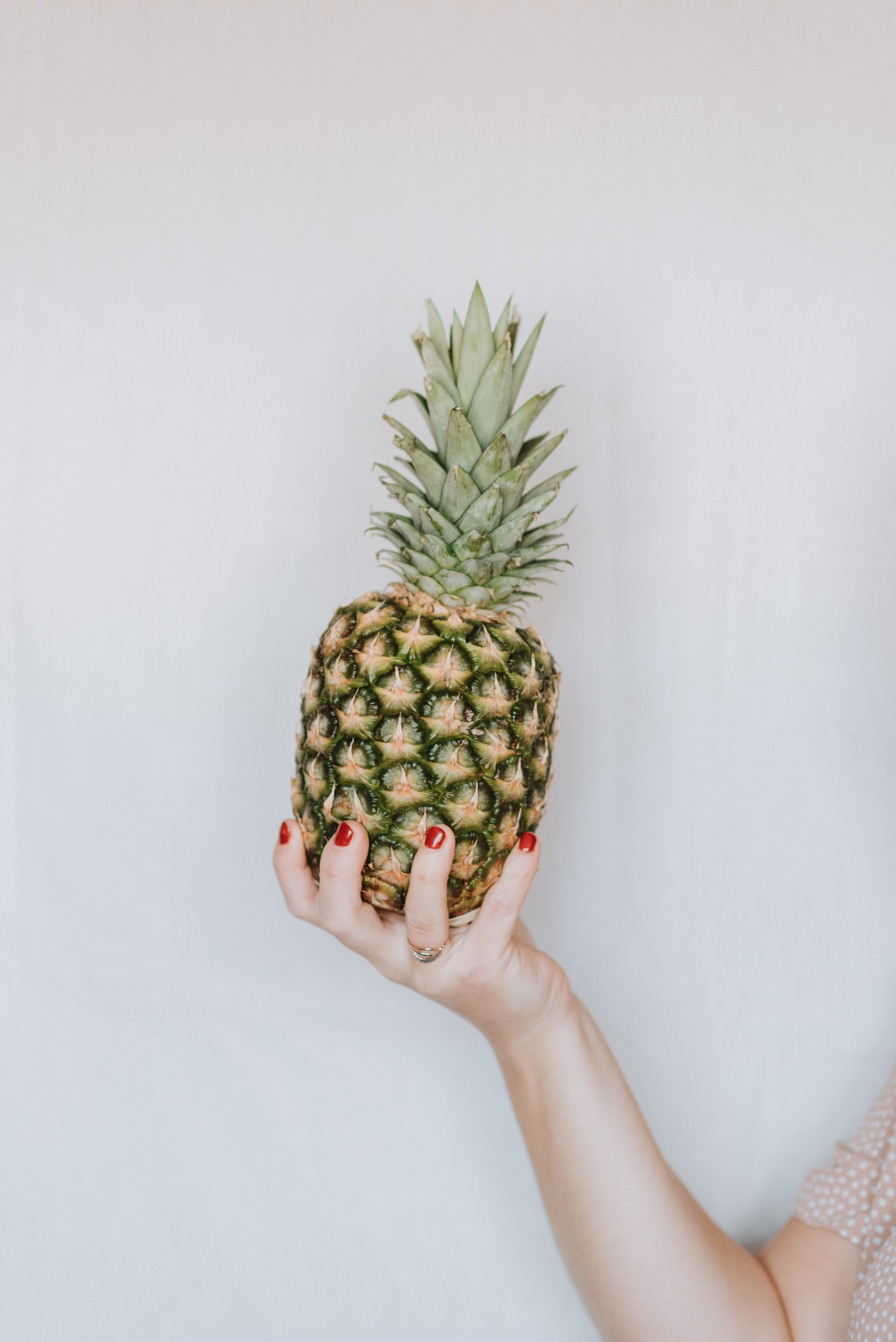 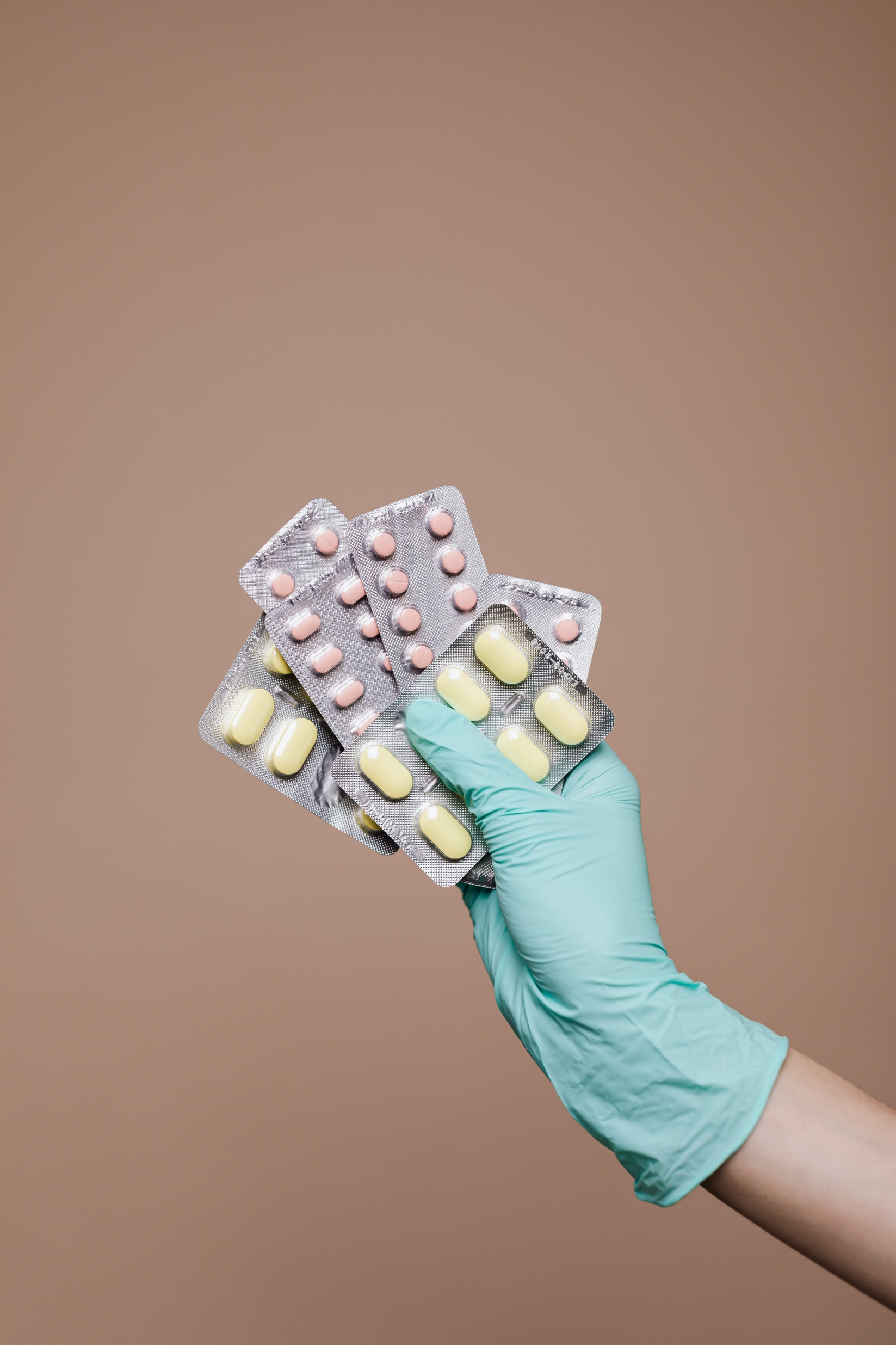 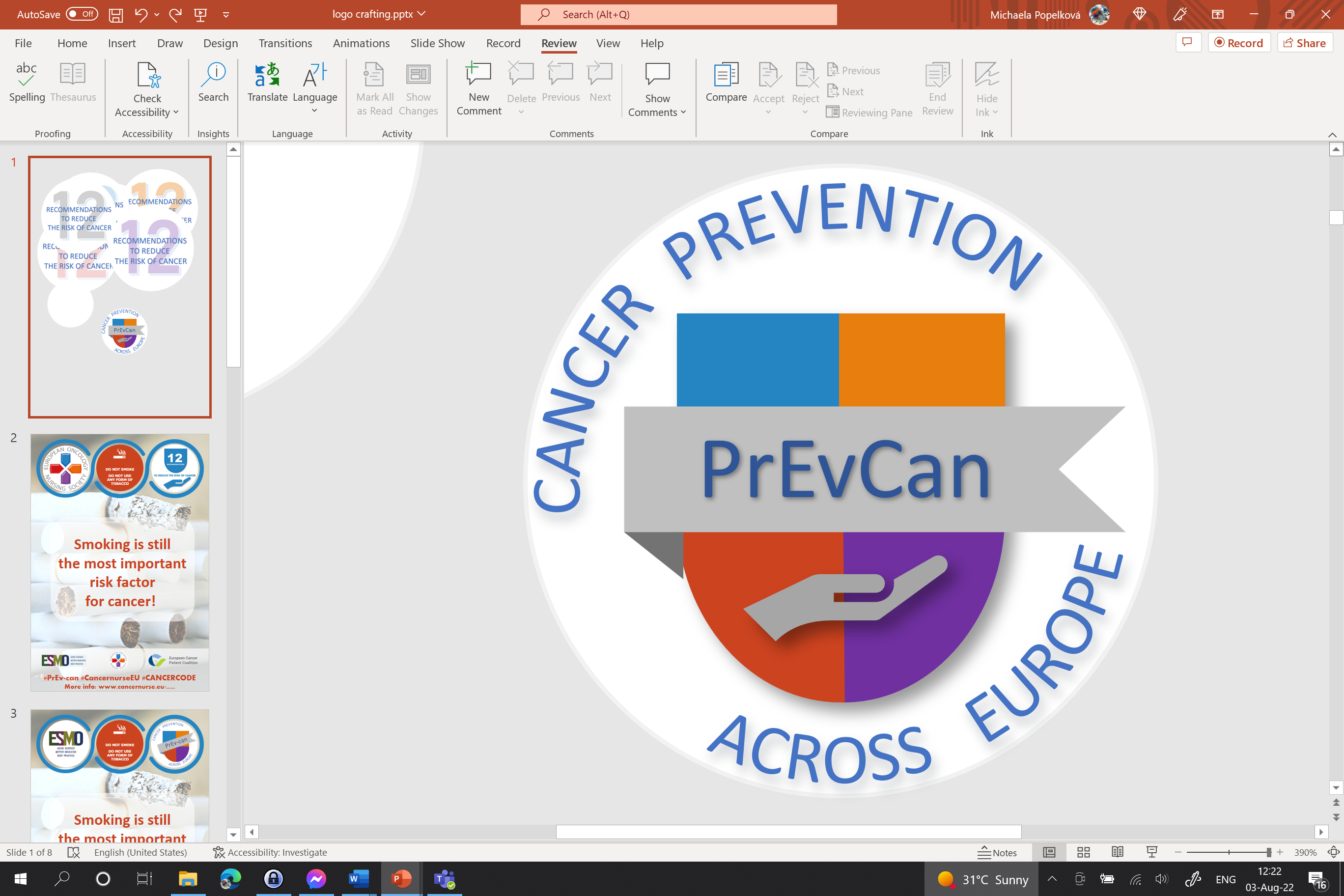 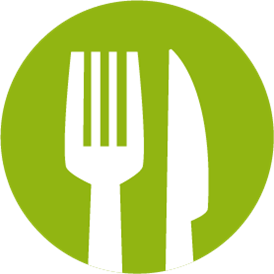 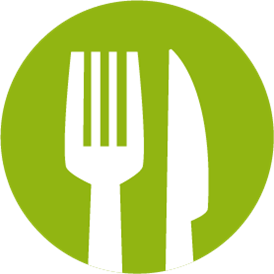 Illessze ide a szervezete logóját
TÁPLÁLKOZZON EGÉSZSÉGESEN
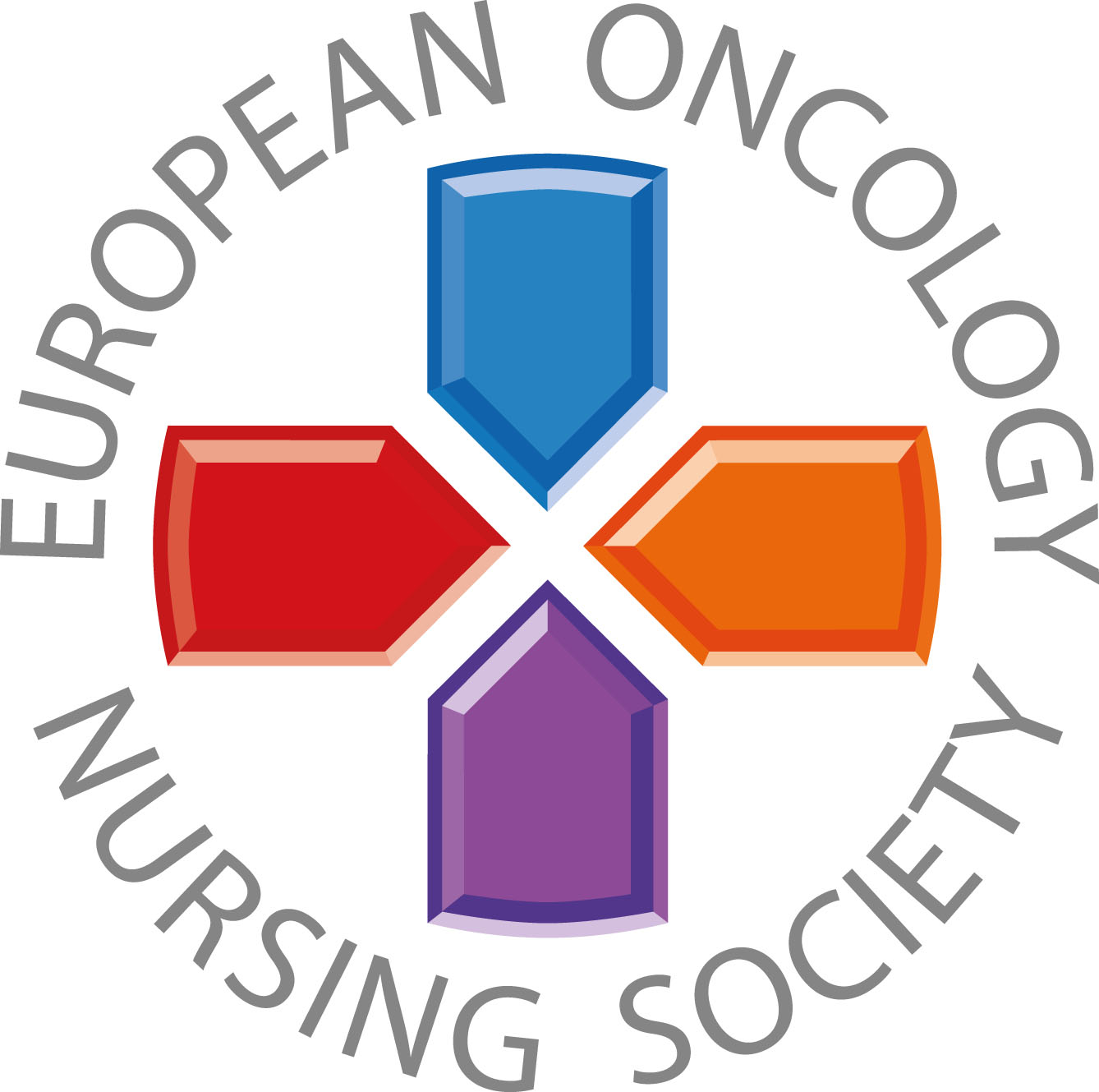 Az egészséges táplálkozás csökkentheti a daganatos megbetegedések kockázatát.
#PrEvCan #CANCERCODE
A PrEvCan© kampányt az EONS hívta életre, és legfőbb partnerével, az ESMO-val együttműködésben valósítja meg. További információk: www.cancernurse.eu/prevcan
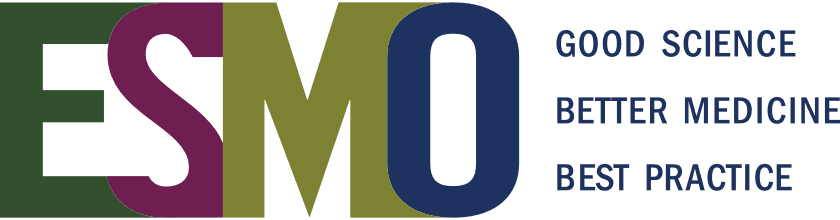 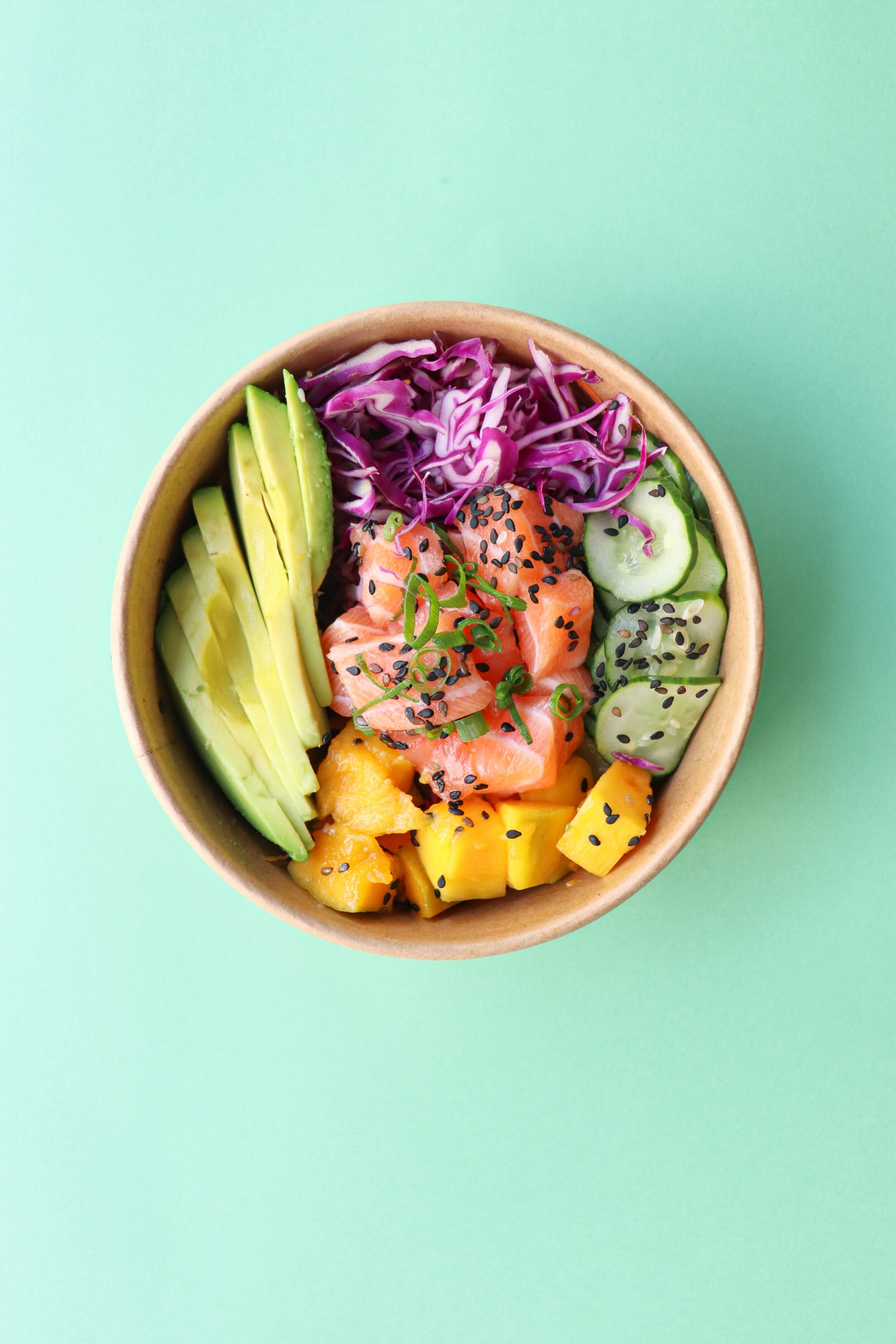 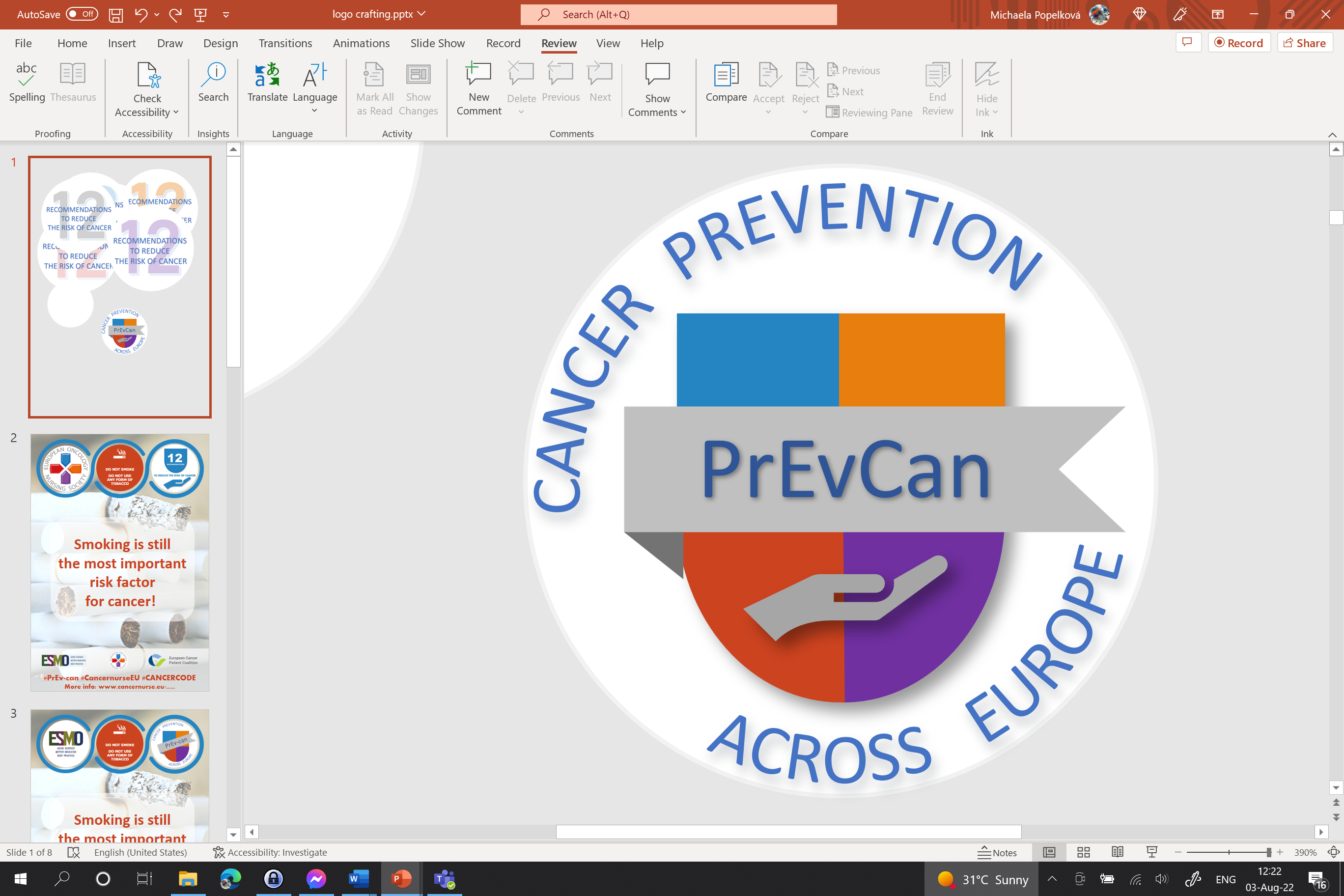 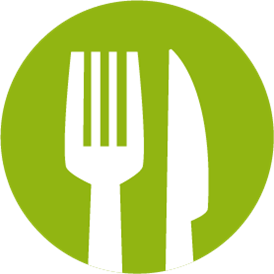 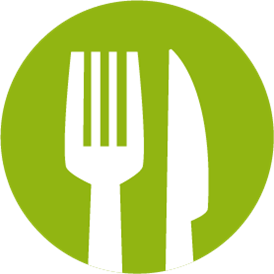 Illessze ide a szervezete logóját
TÁPLÁLKOZZON EGÉSZSÉGESEN
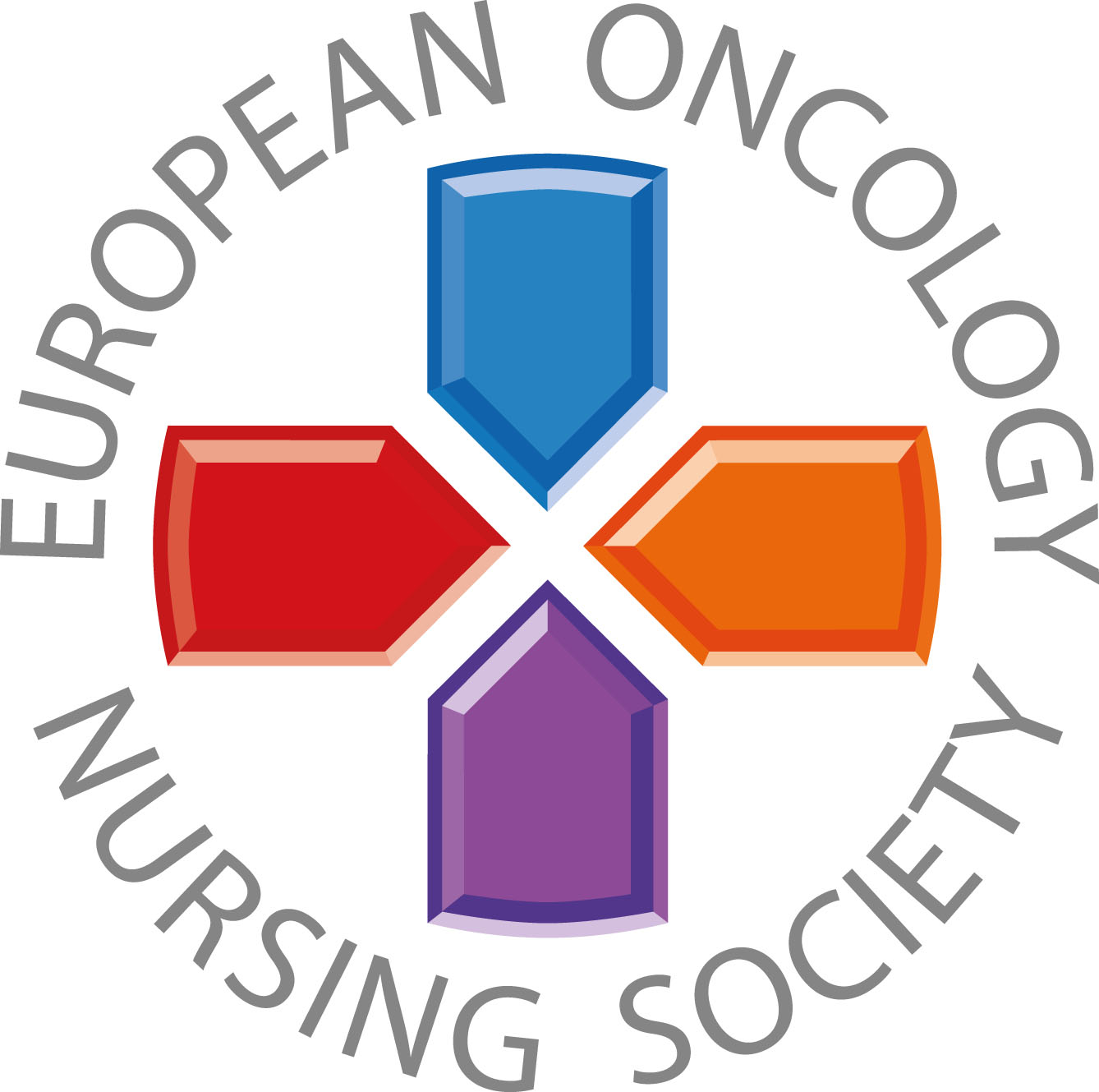 Nem minden egészséges étel drága, és elkészítésük nem feltétlenül időigényes vagy bonyolult.
#PrEvCan #CANCERCODE
A PrEvCan© kampányt az EONS hívta életre, és legfőbb partnerével, az ESMO-val együttműködésben valósítja meg. További információk: www.cancernurse.eu/prevcan
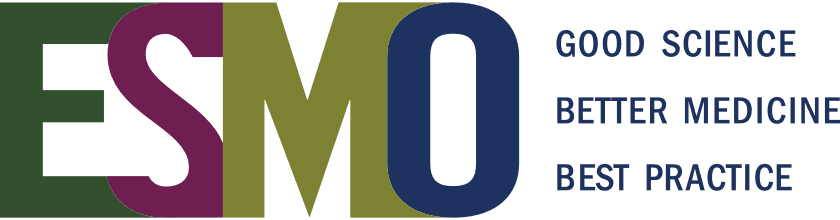 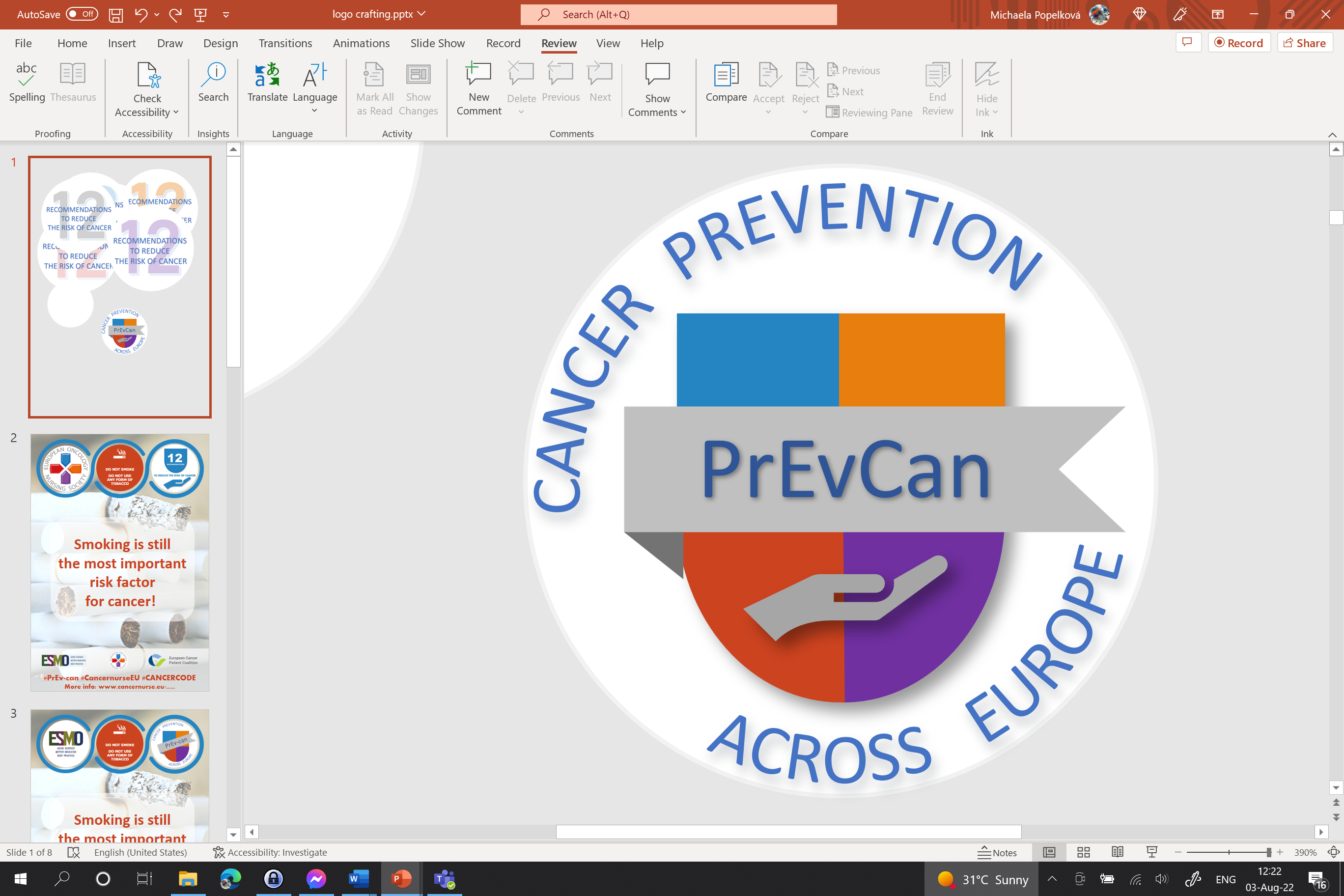 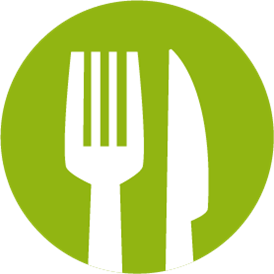 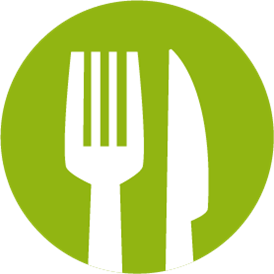 TÁPLÁLKOZZON EGÉSZSÉGESEN
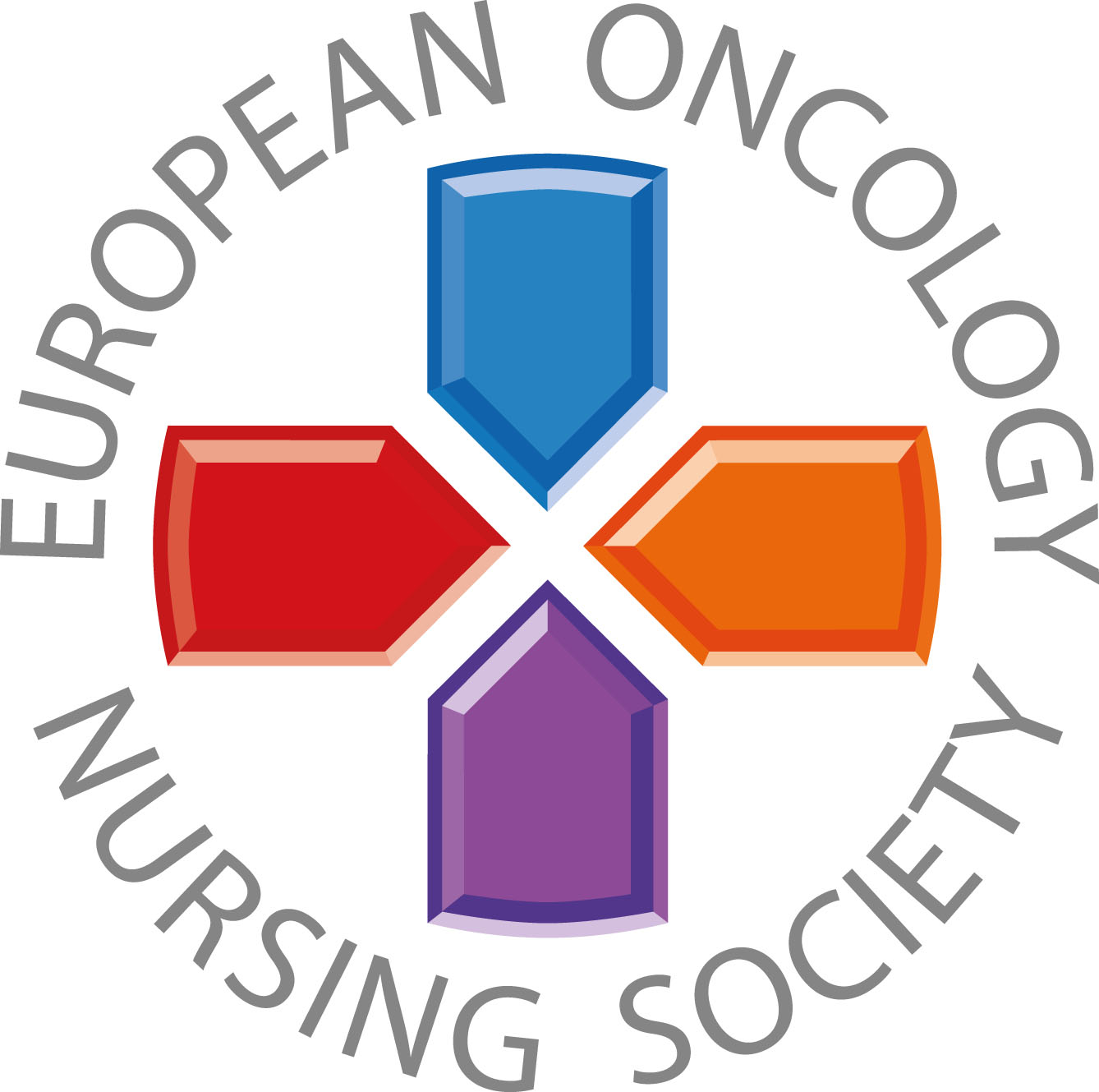 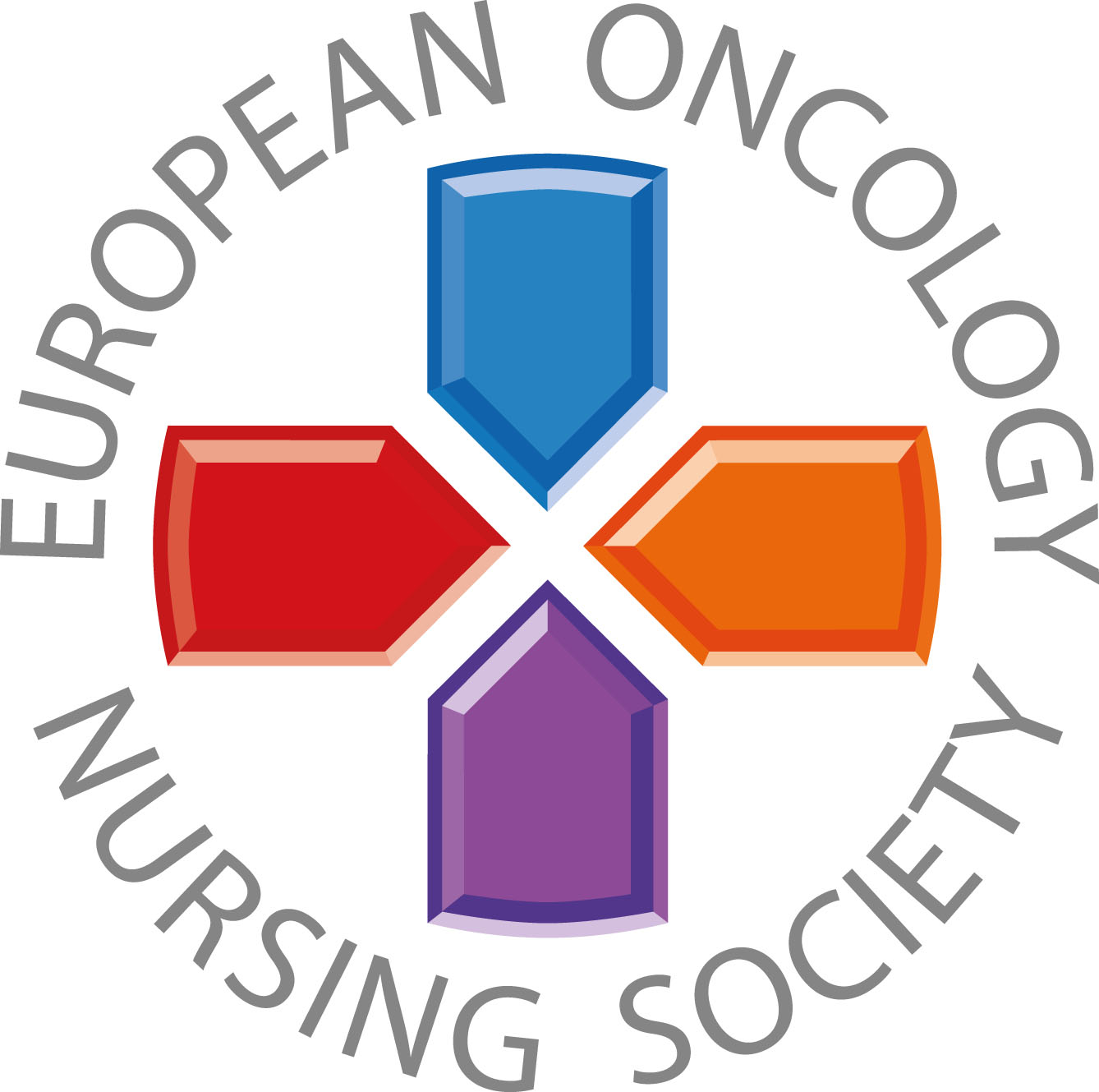 Üzenetek az egészségügyi szakemberek részére
#PrEvCan #CANCERCODE
A PrEvCan© kampányt az EONS hívta életre, és legfőbb partnerével, az ESMO-val együttműködésben valósítja meg. További információk: www.cancernurse.eu/prevcan
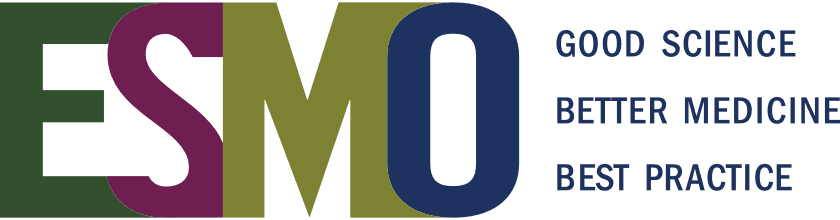 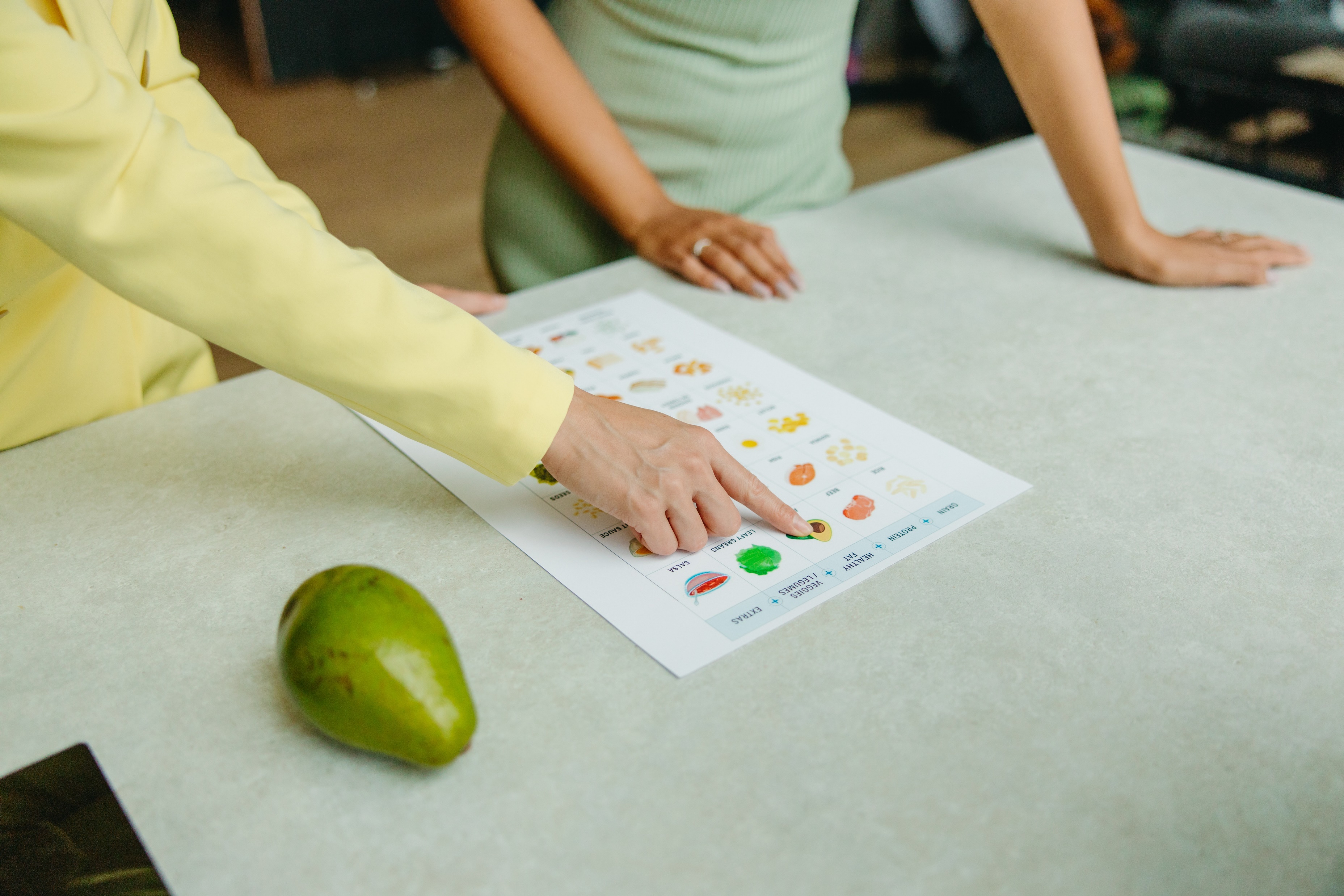 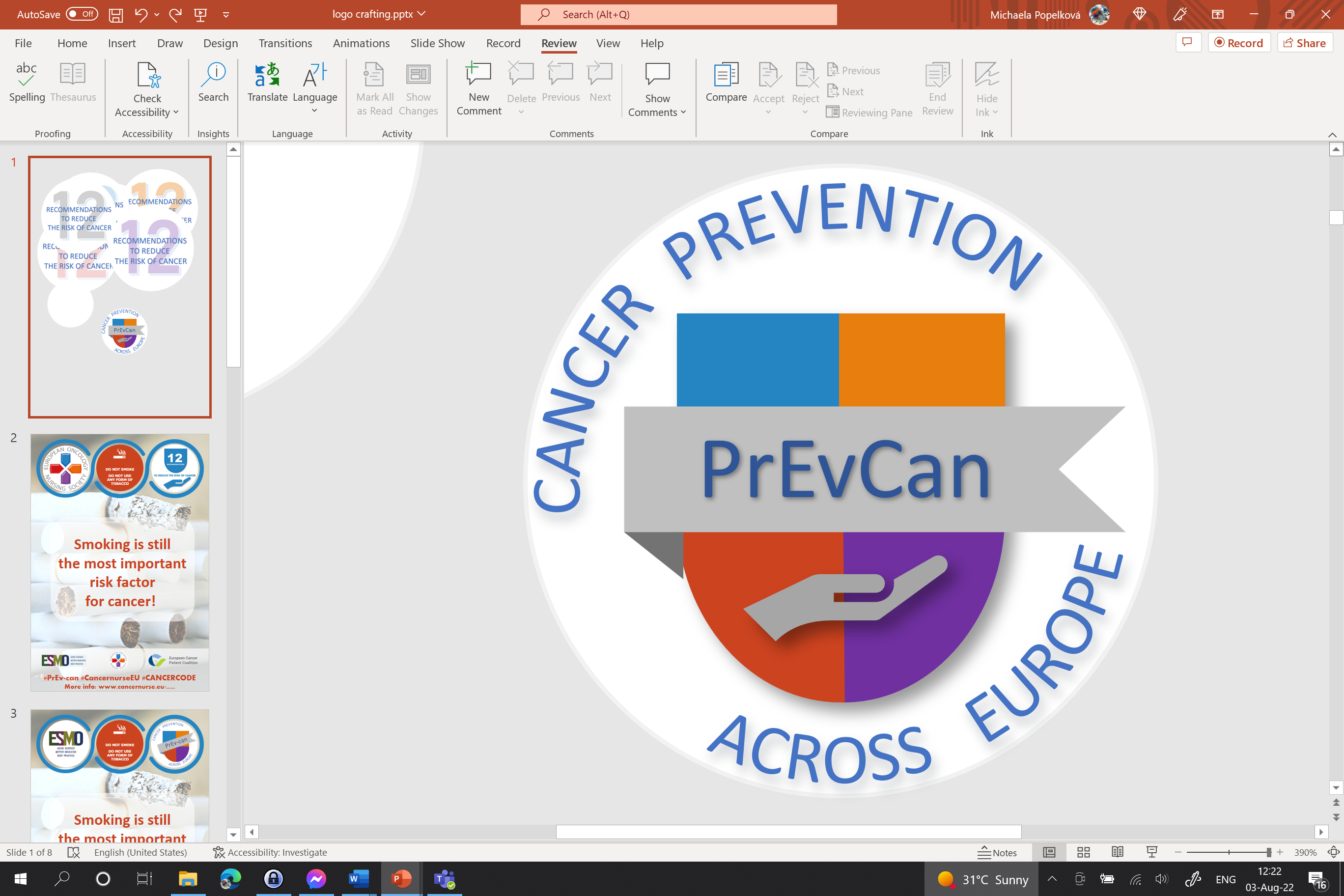 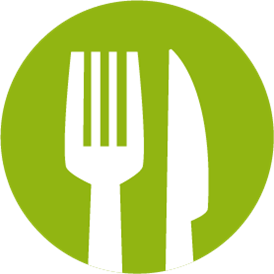 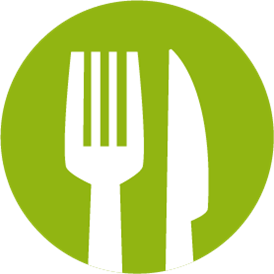 Illessze ide a szervezete logóját
TÁPLÁLKOZZON EGÉSZSÉGESEN
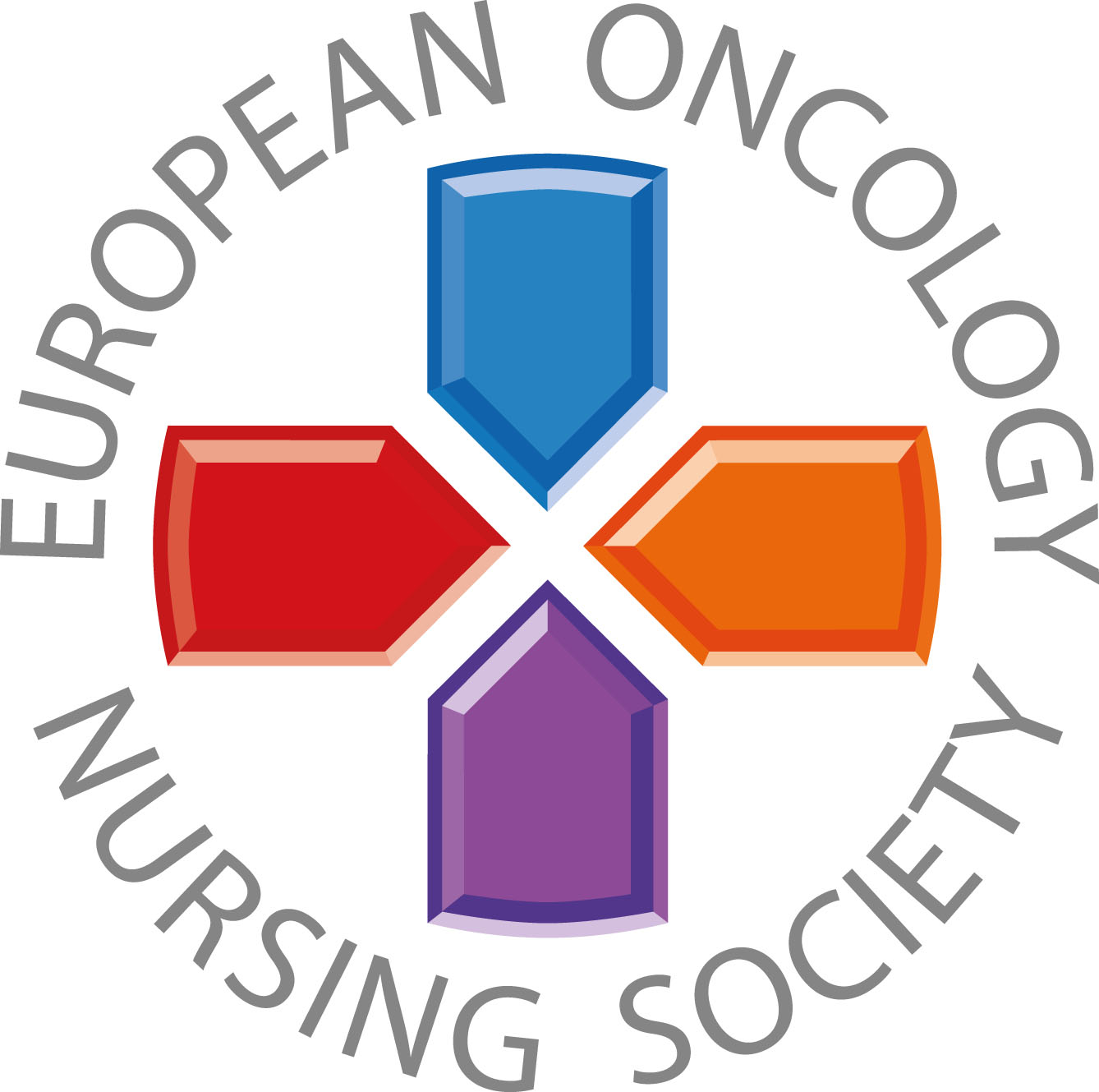 Érdeklődjön páciensei és családtagjaik étrendjéről és táplálkozásáról, értékelje és adjon tanácsot!
#PrEvCan #CANCERCODE
A PrEvCan© kampányt az EONS hívta életre, és legfőbb partnerével, az ESMO-val együttműködésben valósítja meg. További információk: www.cancernurse.eu/prevcan
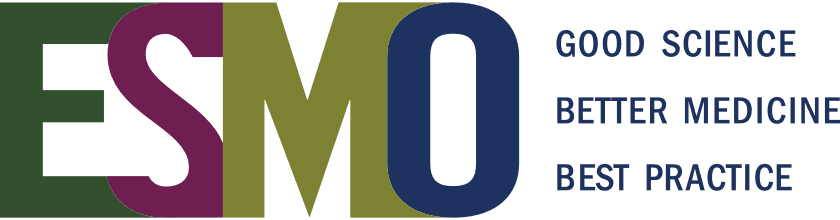 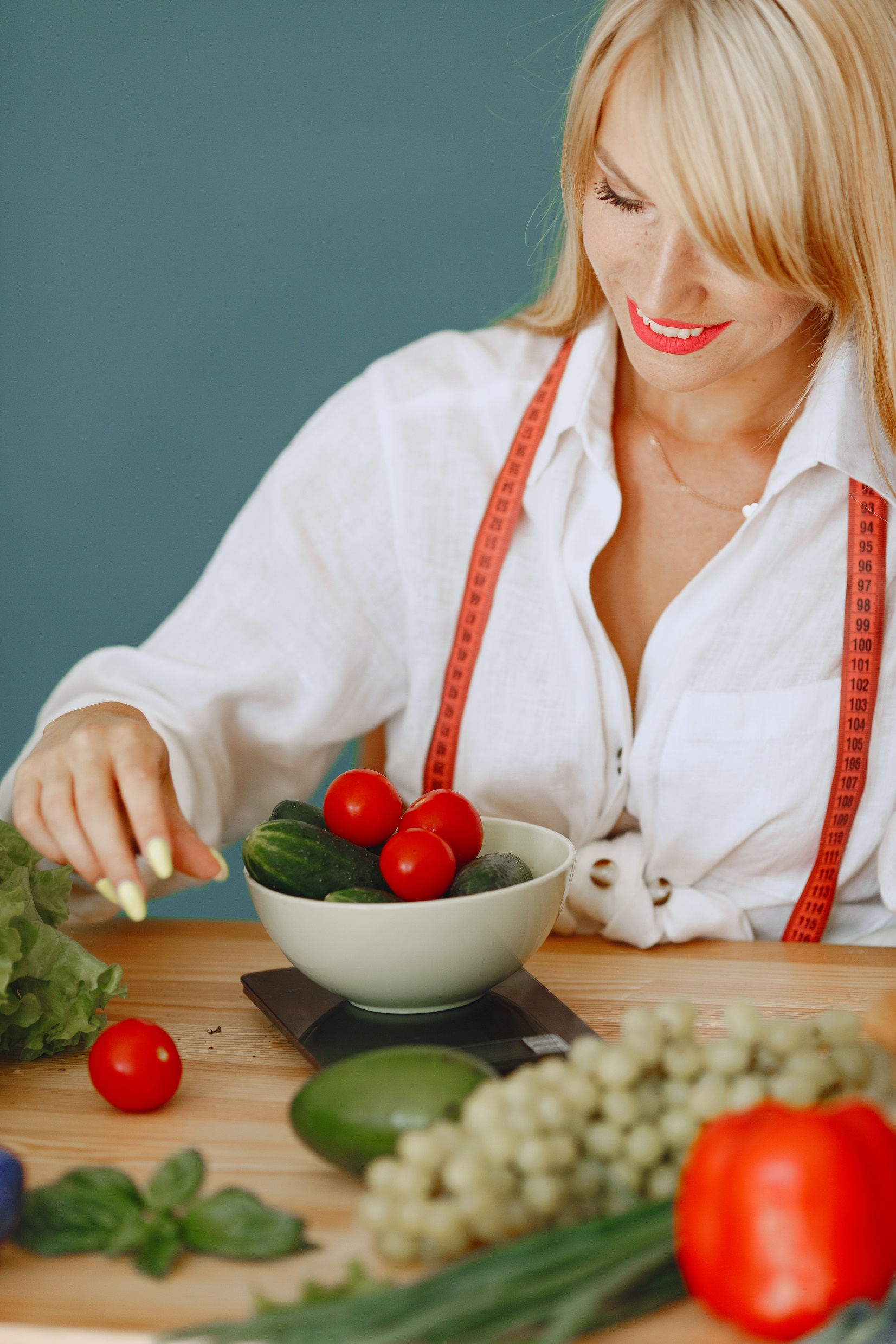 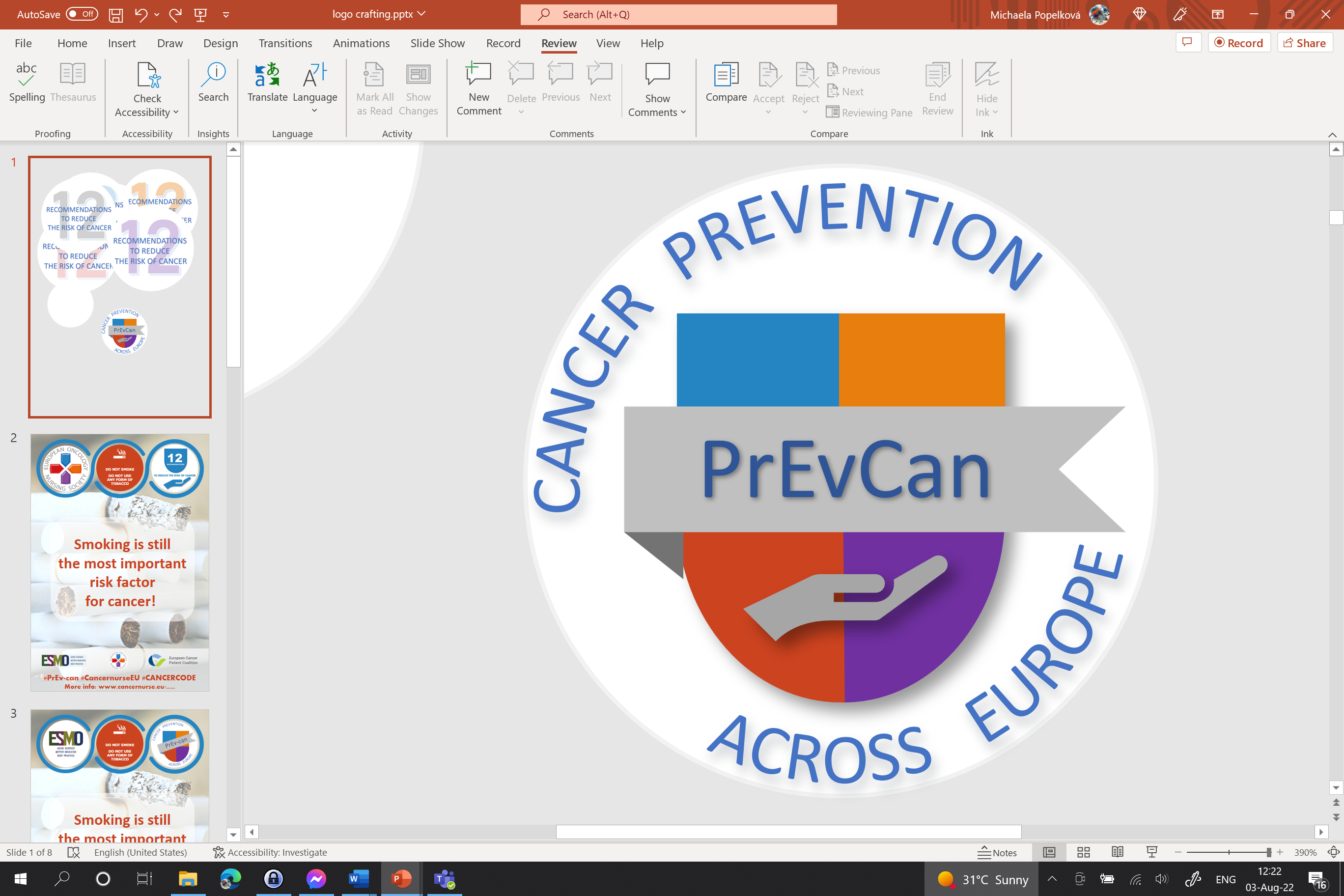 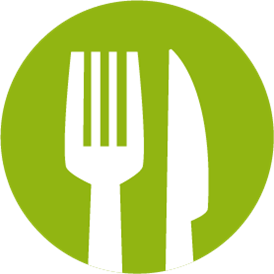 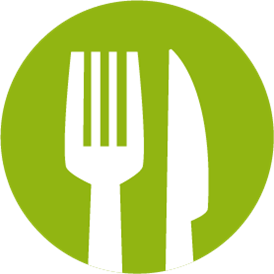 Illessze ide a szervezete logóját
TÁPLÁLKOZZON EGÉSZSÉGESEN
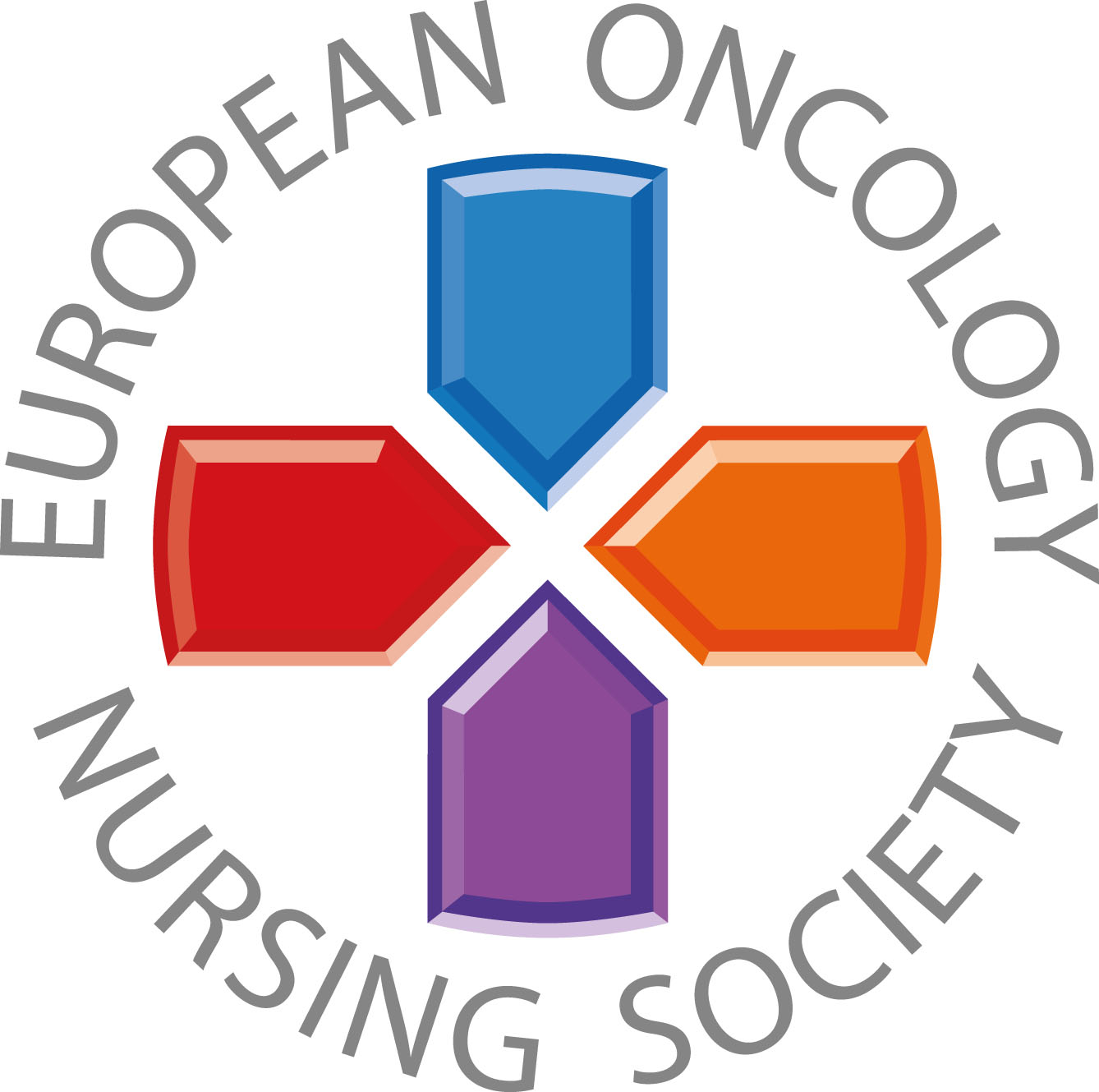 Vigyázzon saját, valamint páciensei és családjaik egészségére. Ajánlja és támogassa az egészséges étkezést!
#PrEvCan #CANCERCODE
A PrEvCan© kampányt az EONS hívta életre, és legfőbb partnerével, az ESMO-val együttműködésben valósítja meg. További információk: www.cancernurse.eu/prevcan
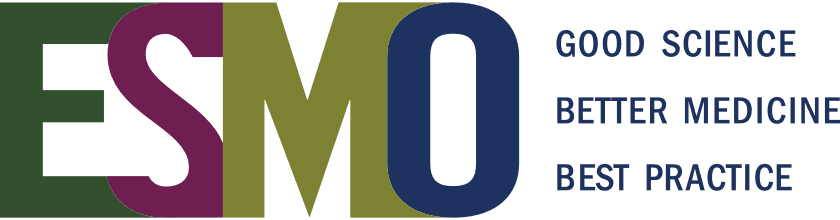 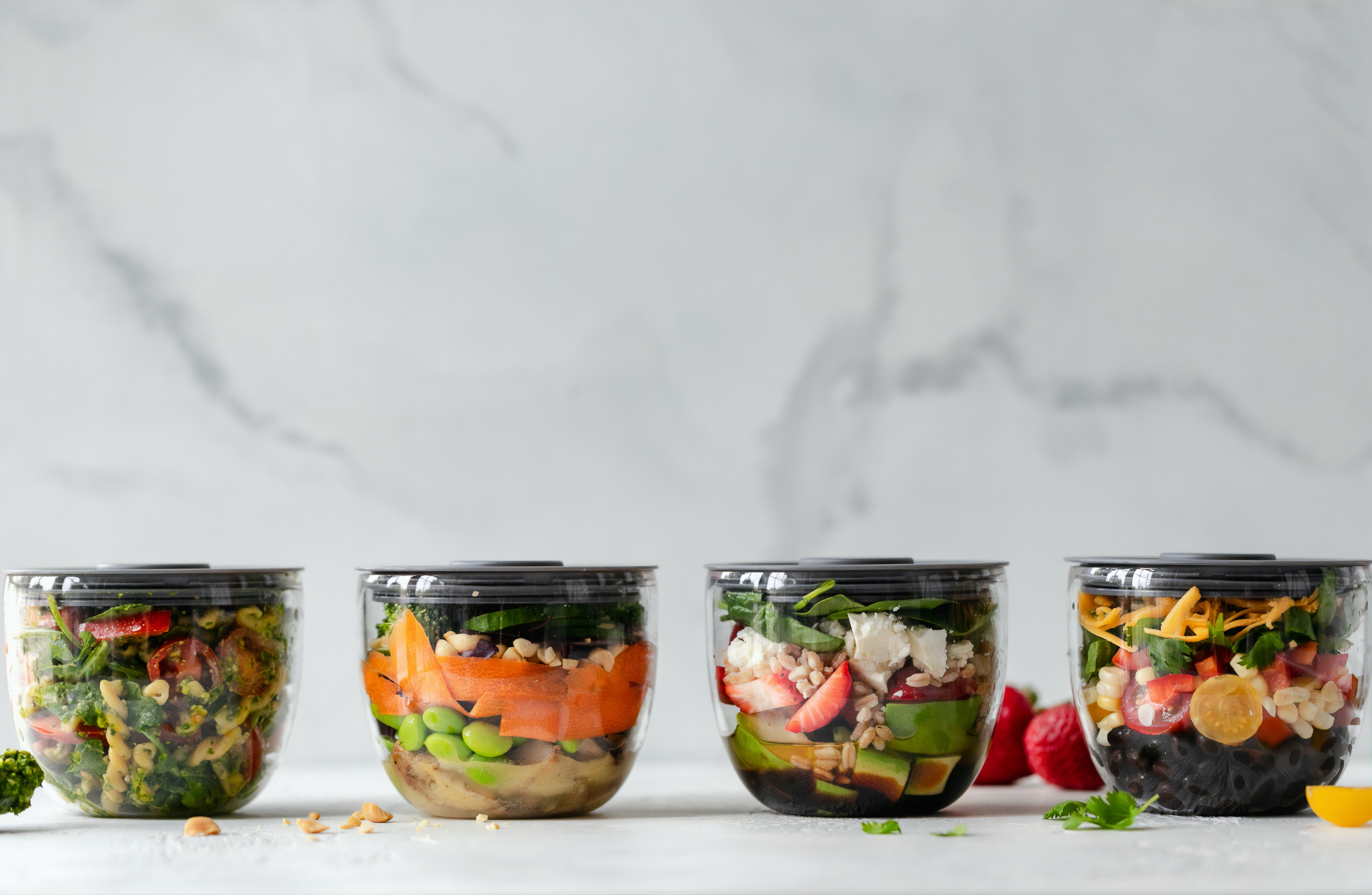 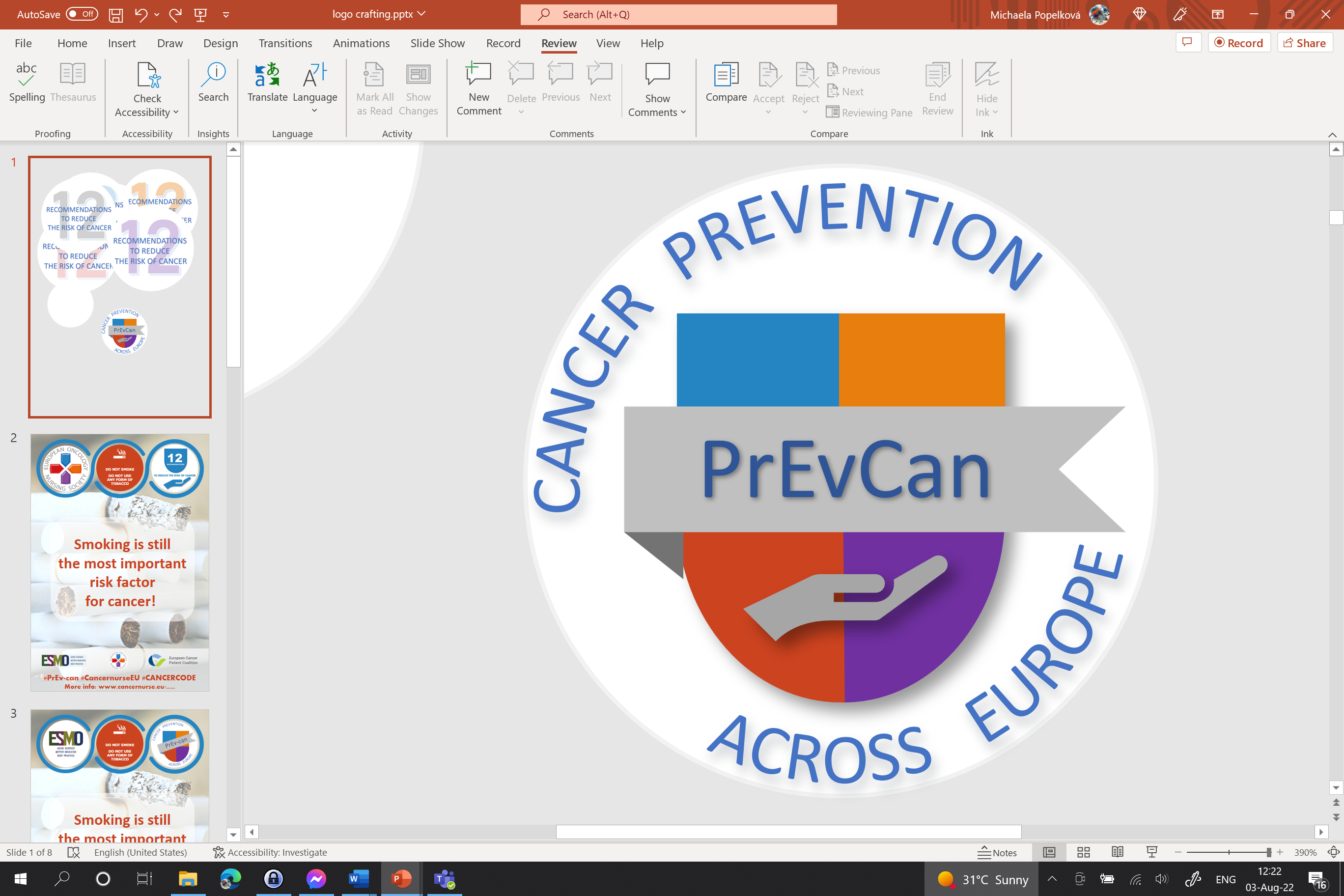 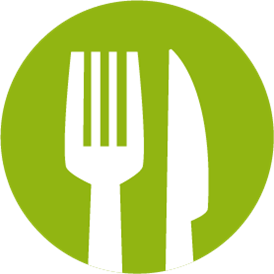 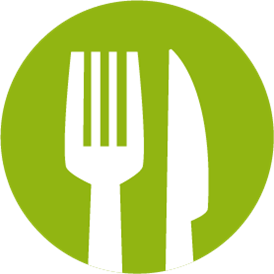 Illessze ide a szervezete logóját
TÁPLÁLKOZZON EGÉSZSÉGESEN
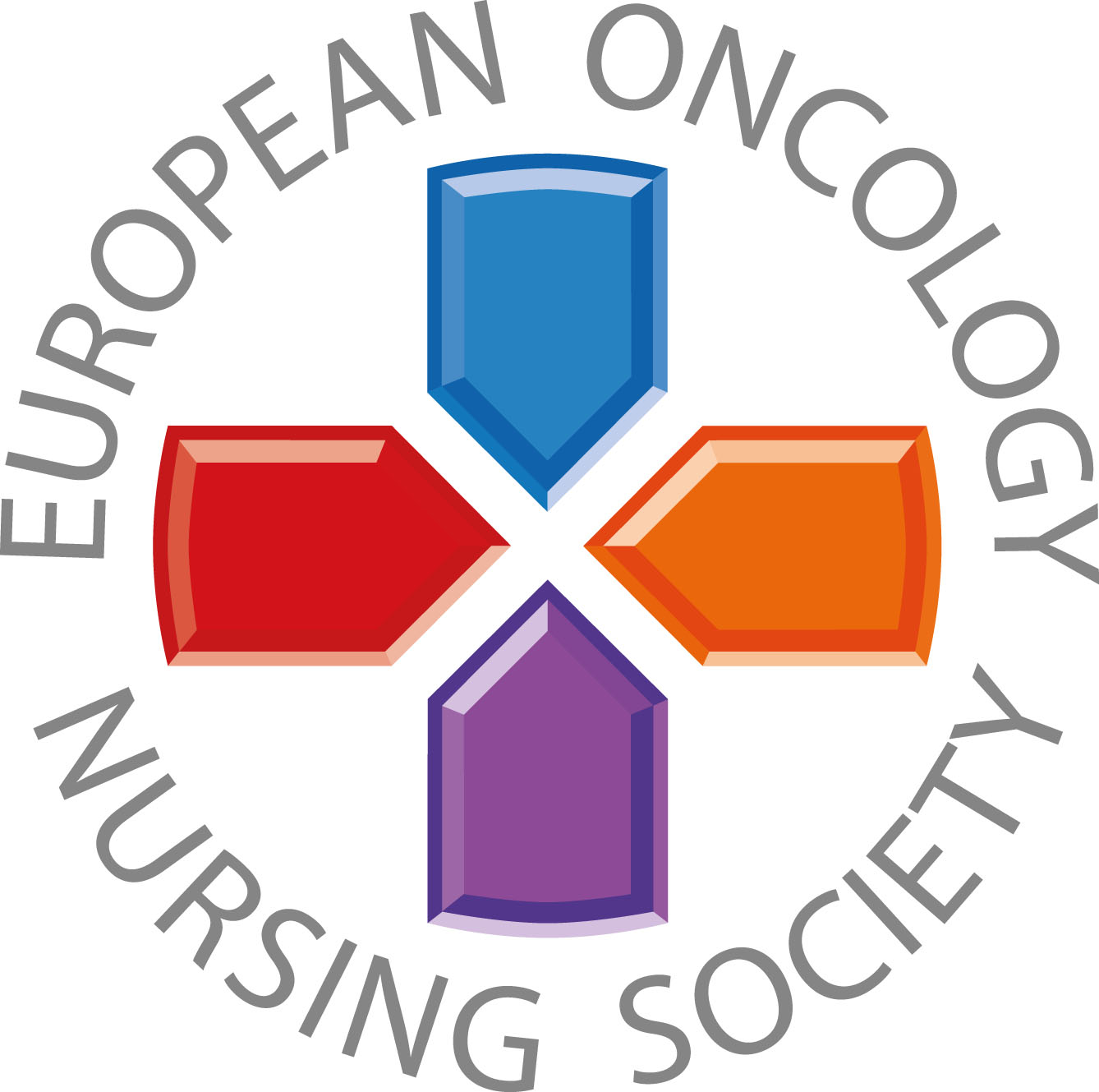 Étkezzen egészségesen munkahelyén is.
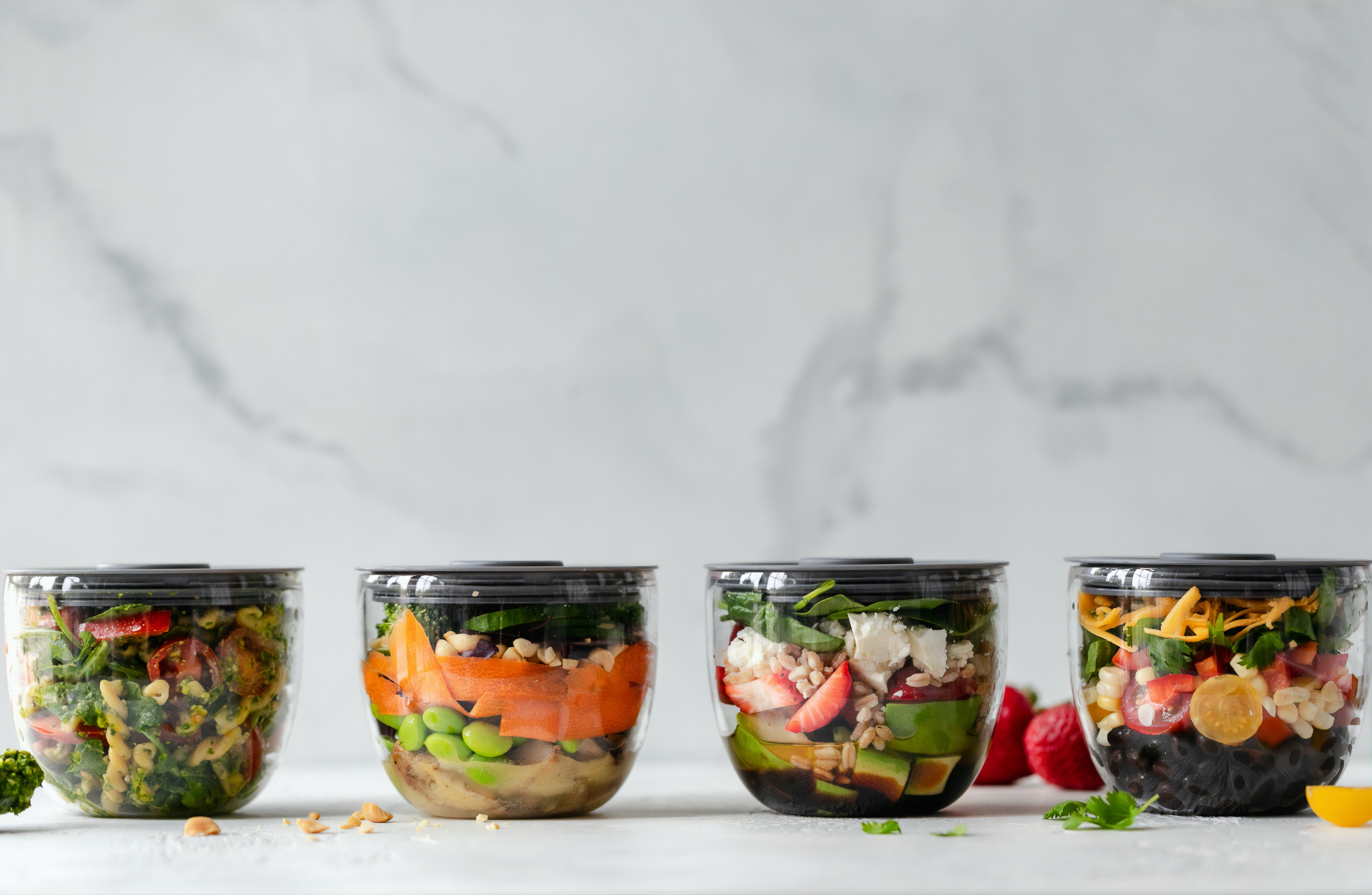 #PrEvCan #CANCERCODE
A PrEvCan© kampányt az EONS hívta életre, és legfőbb partnerével, az ESMO-val együttműködésben valósítja meg. További információk: www.cancernurse.eu/prevcan
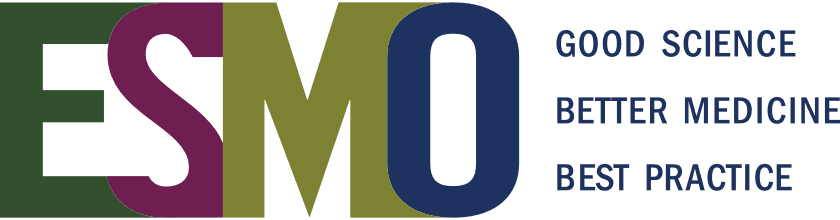 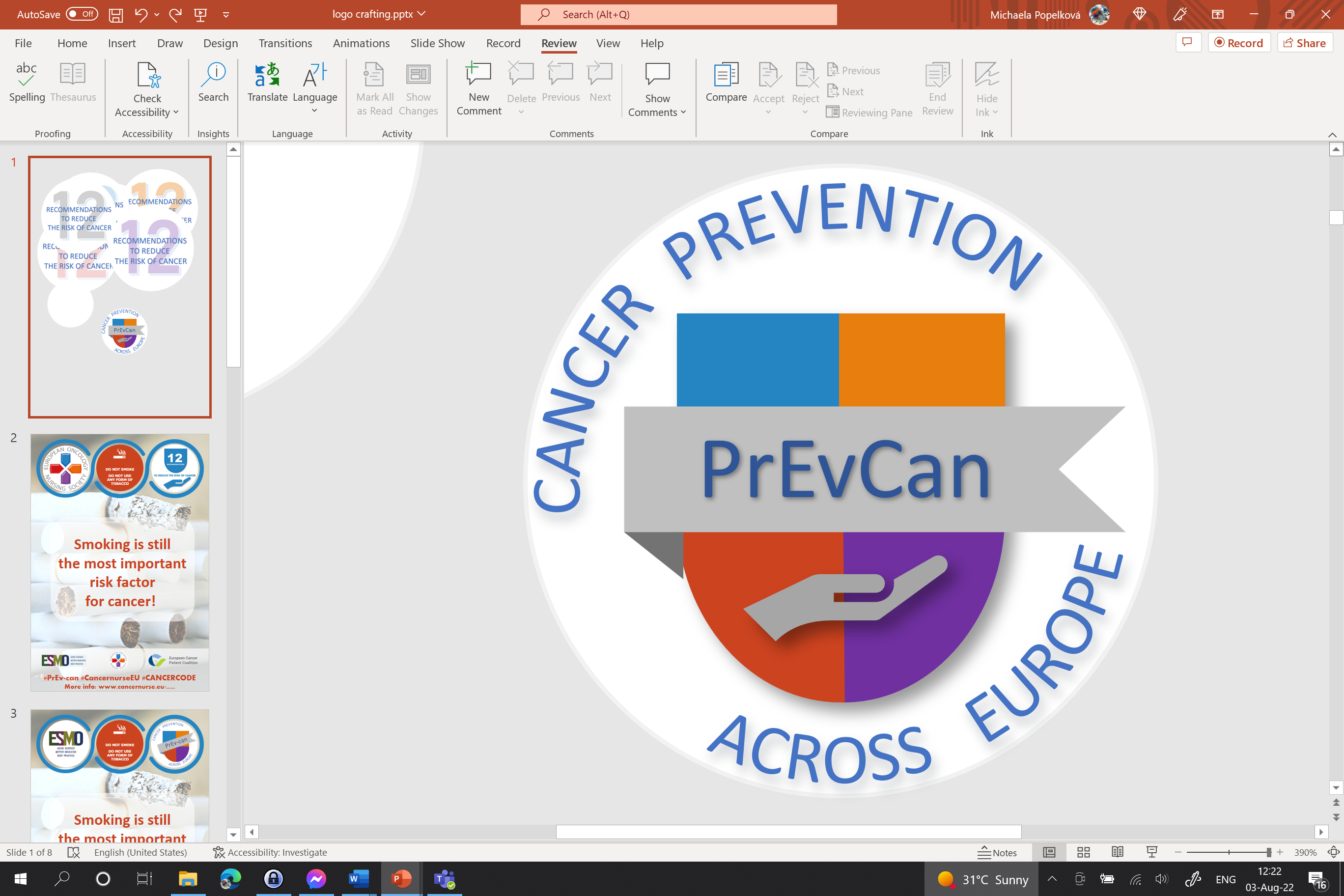 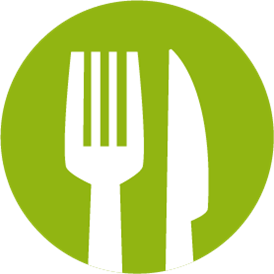 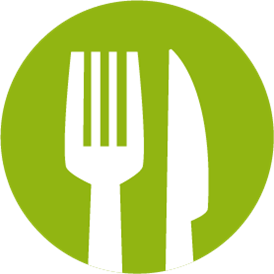 Illessze ide a szervezete logóját
TÁPLÁLKOZZON EGÉSZSÉGESEN
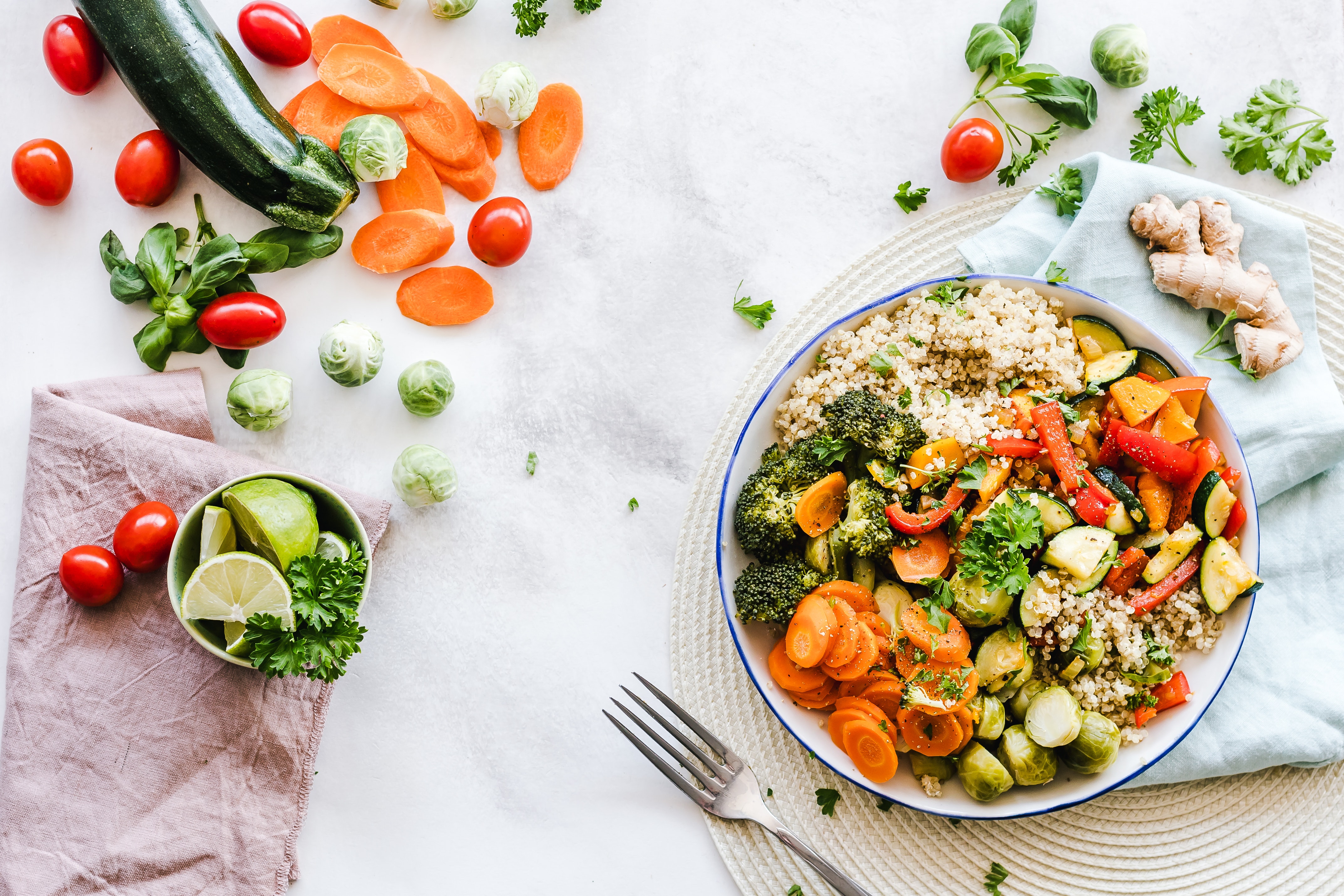 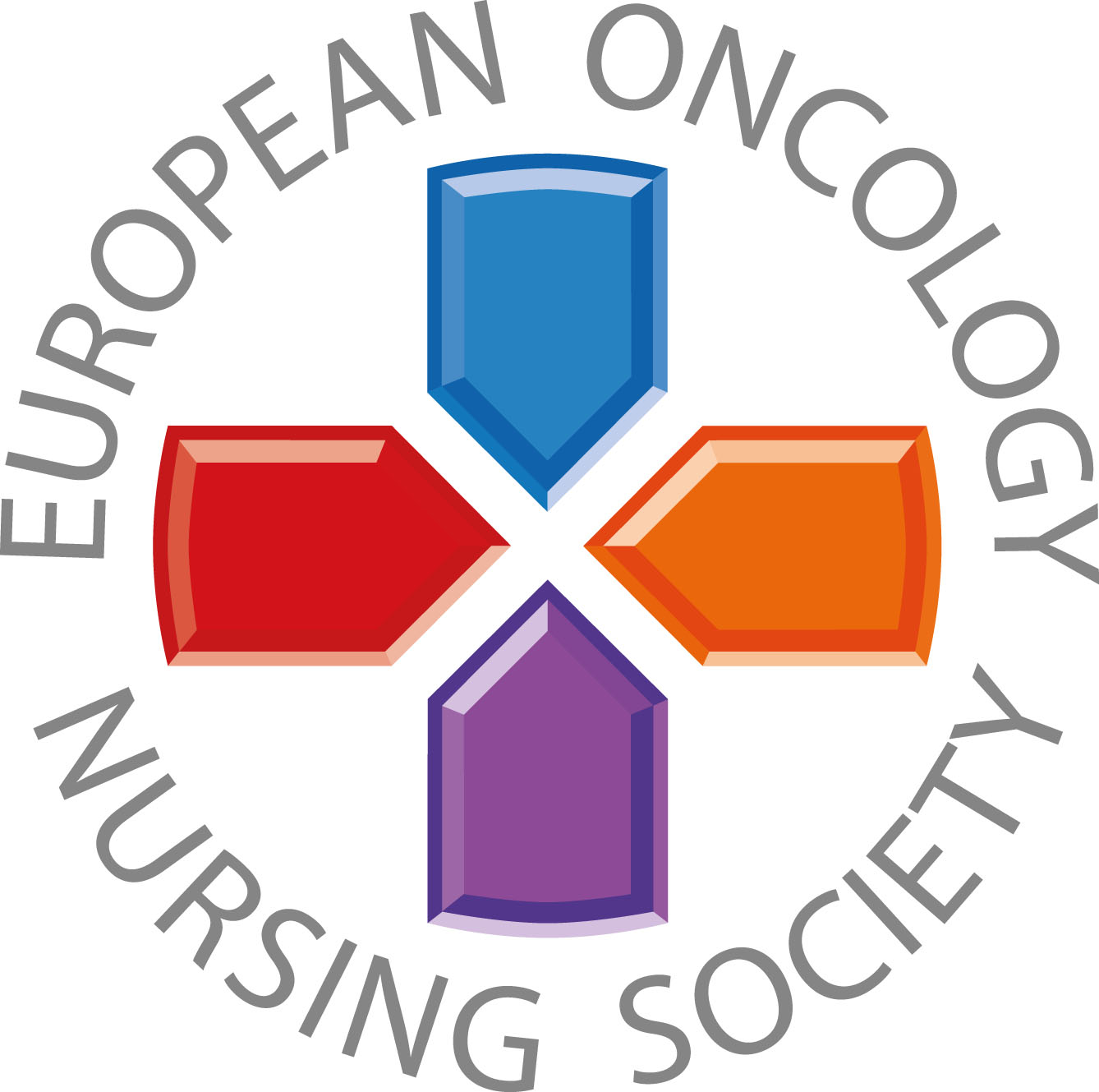 Illessze ide fényképét
Testreszabott szöveg
#PrEvCan #CANCERCODE
A PrEvCan© kampányt az EONS hívta életre, és legfőbb partnerével, az ESMO-val együttműködésben valósítja meg. További információk: www.cancernurse.eu/prevcan
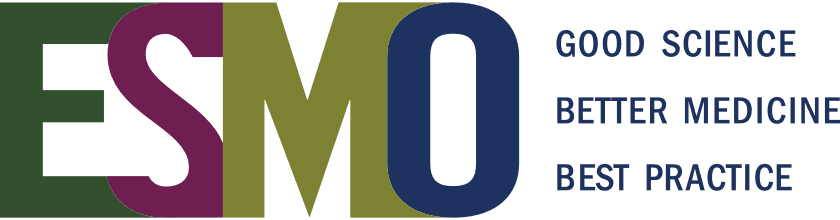